„Akademia Kompetencji Kluczowych w Gminie Gaworzyce”
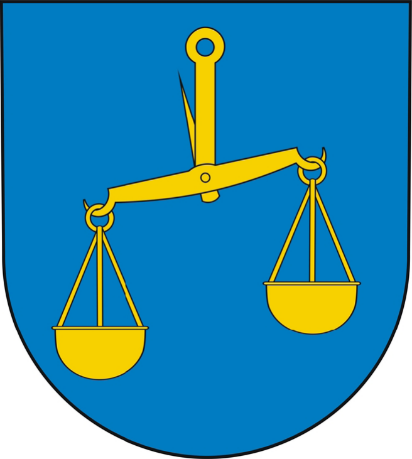 Realizacja: Szkoła Podstawowa 
im. Kornela Makuszyńskiego w Gaworzycach
Zajęcia wyrównawcze z matematyki
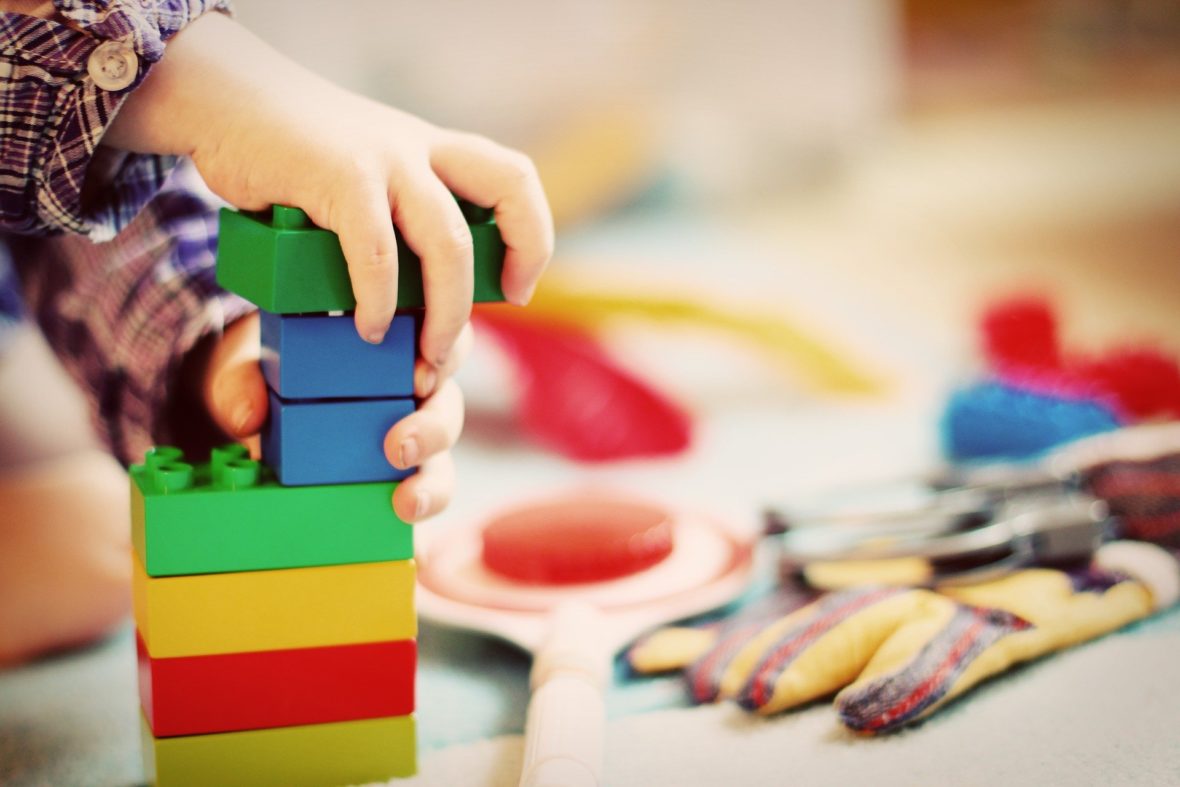 Prowadzący: Iwona Rygiel
Celem głównym zajęć była  stymulacja wszystkich funkcji poznawczych:

wzrokowo – przestrzennych:
skupiania uwagi wzrokowej, 
spostrzegania i pamięci wzrokowej,
spostrzegania przestrzeni.
słuchowo – językowych:
skupianie uwagi słuchowej,
spostrzeganie i pamięć słuchowa dźwięków mowy.
motorycznych:
sprawność manualna w zakresie  koordynacji ruchów,
pamięci i automatyzacji ruchów.
Cele szczegółowe  obejmowały:
stosunki przestrzenne 
cechy wielkościowe 
proste figury geometryczne 
zbiory 
liczby naturalne 
dodawanie i odejmowanie liczb w zakresie 10 na konkretach 
proste zadania tekstowe 
liczba jako wynik pomiaru 
rozszerzenie zakresu liczbowego do 20 
wiadomości i umiejętności praktyczne
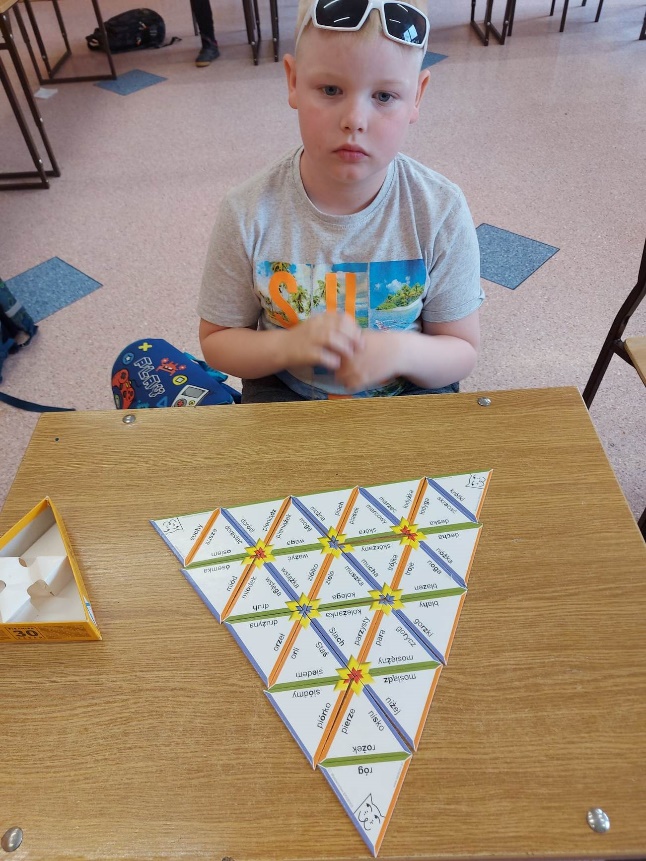 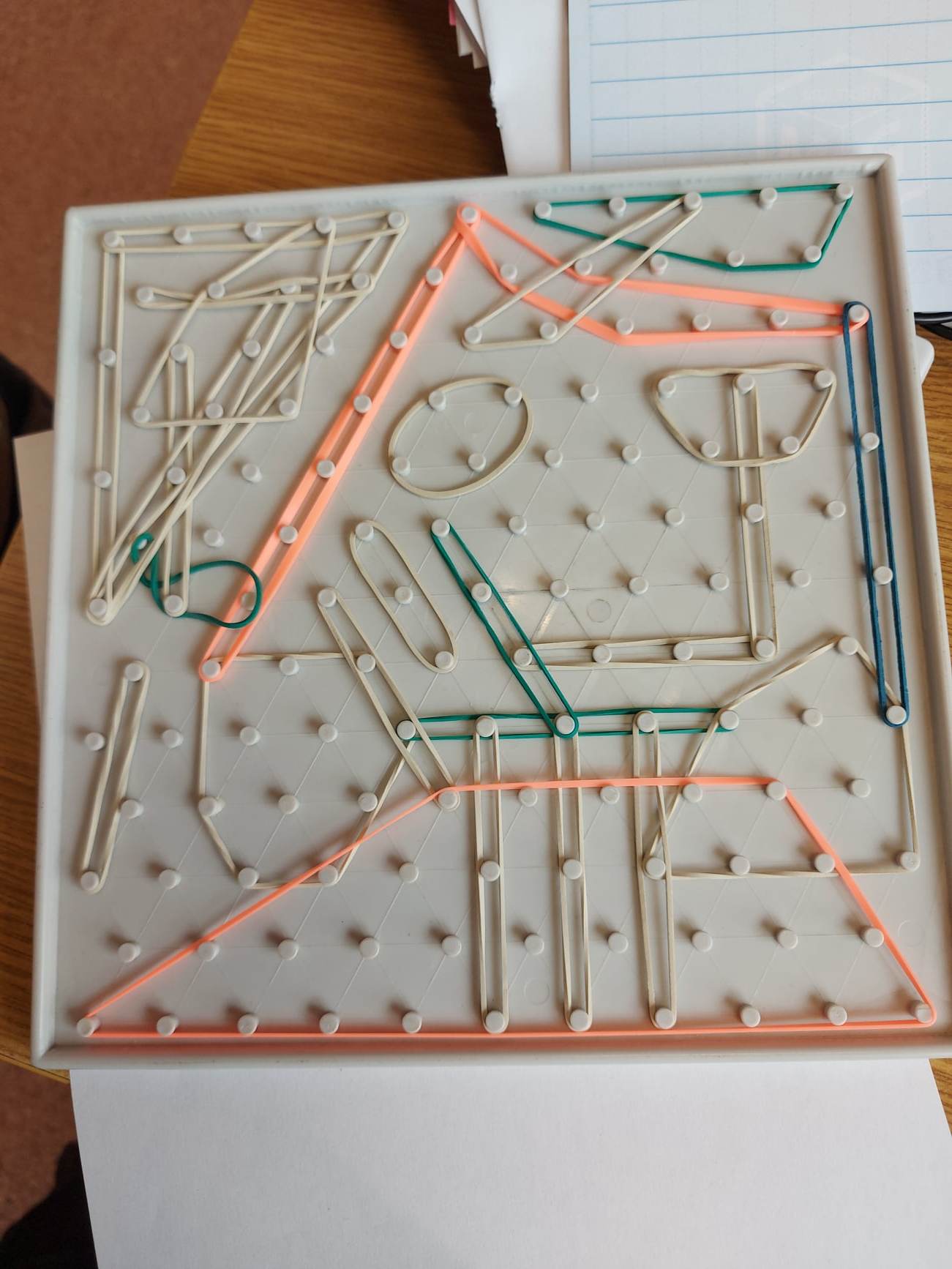 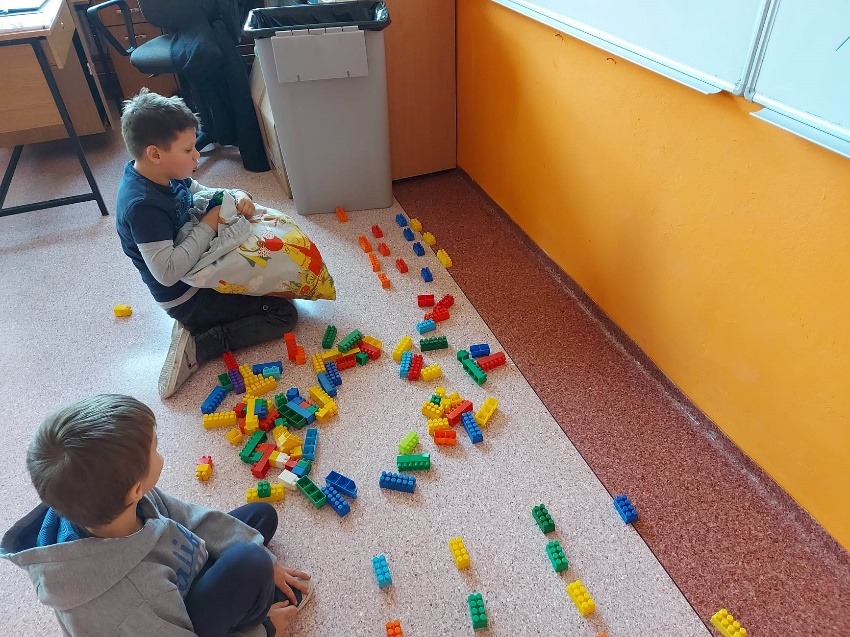 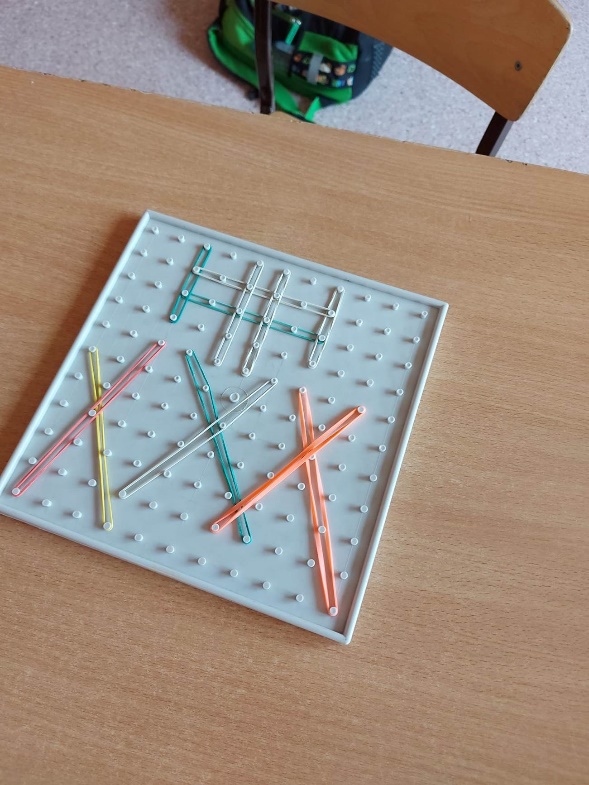 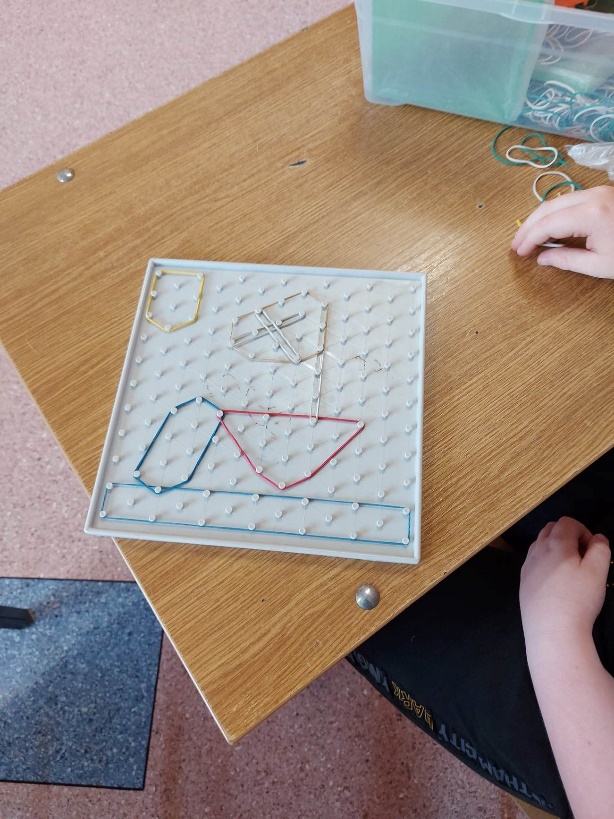 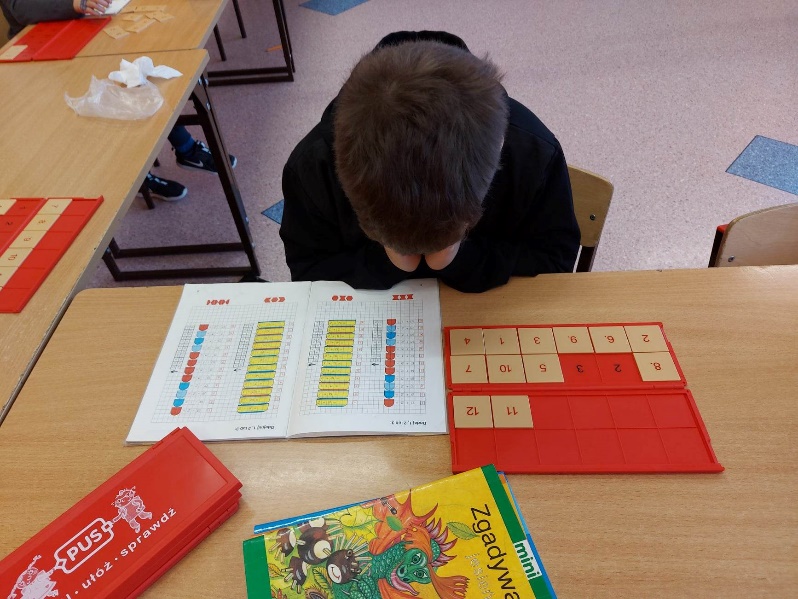 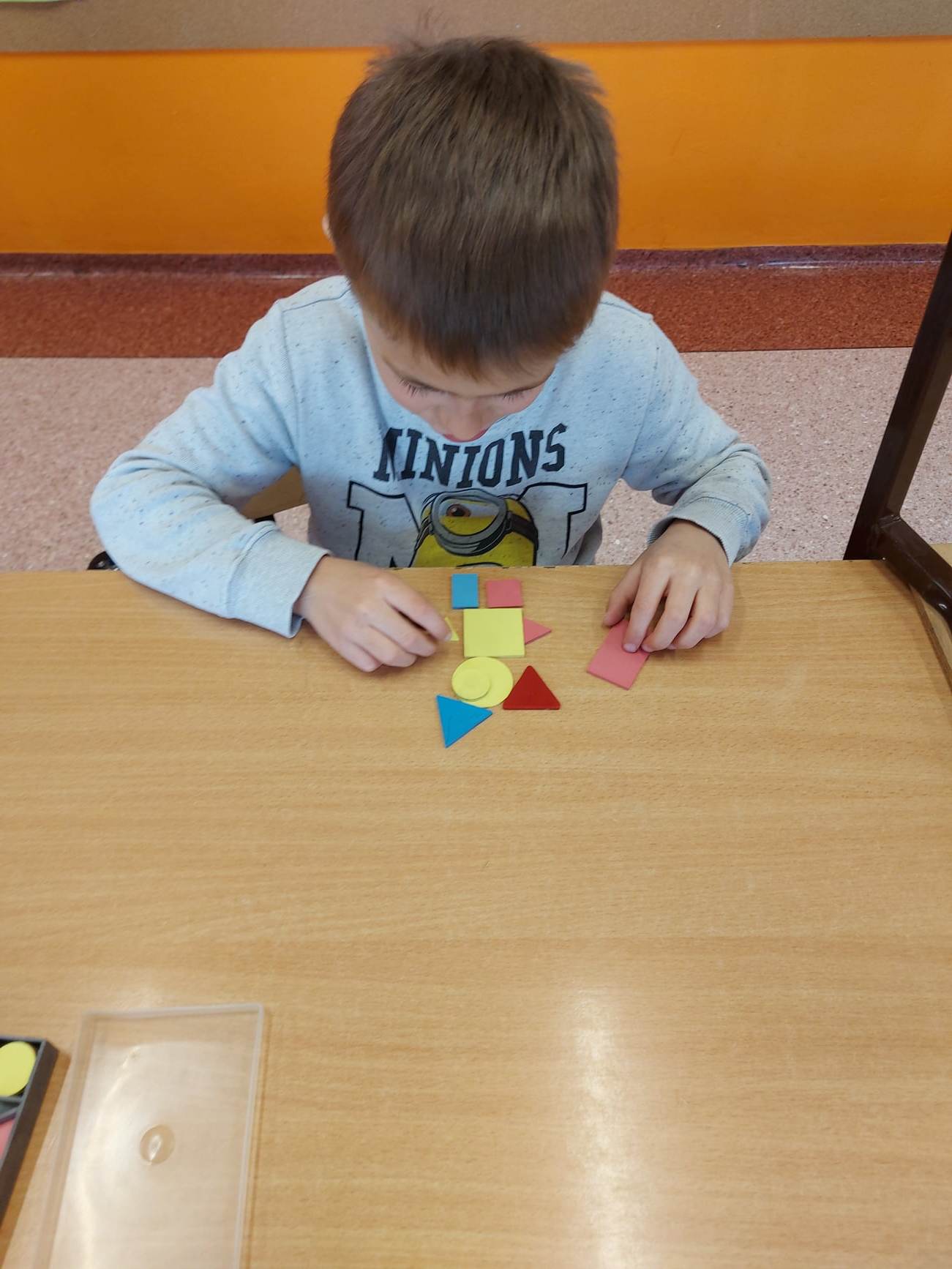 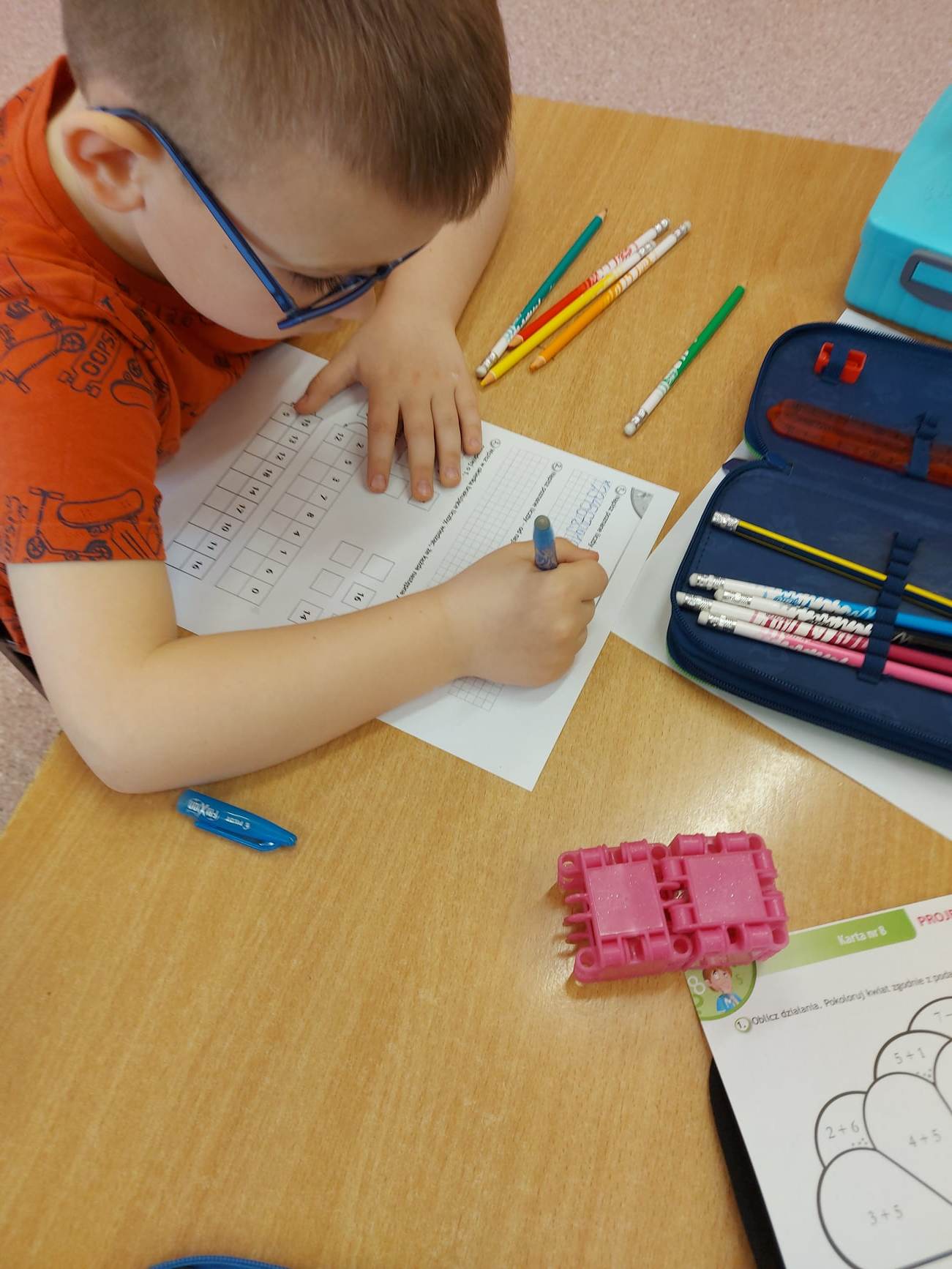 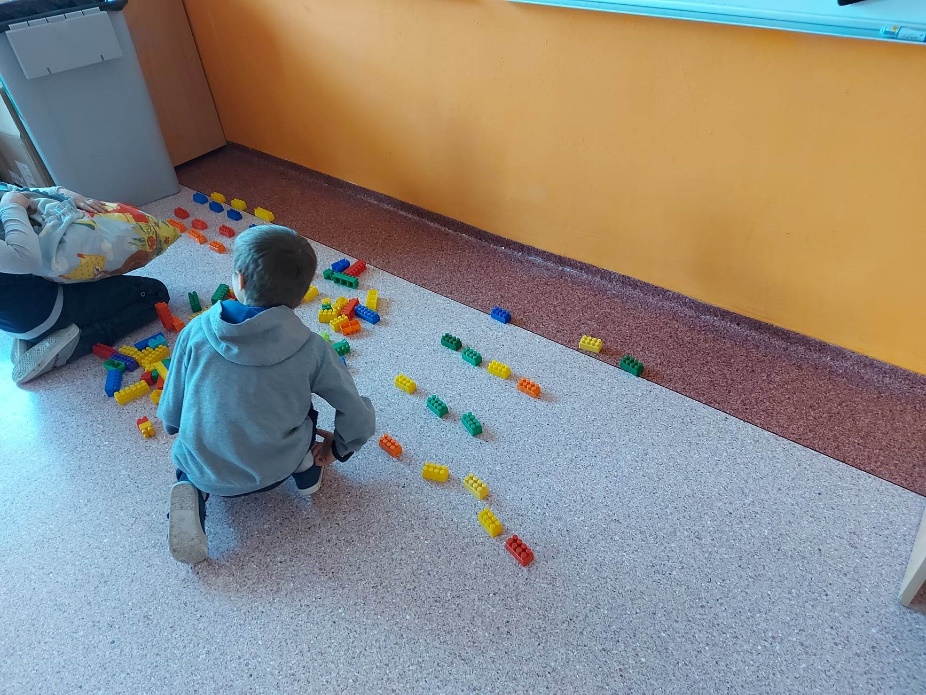 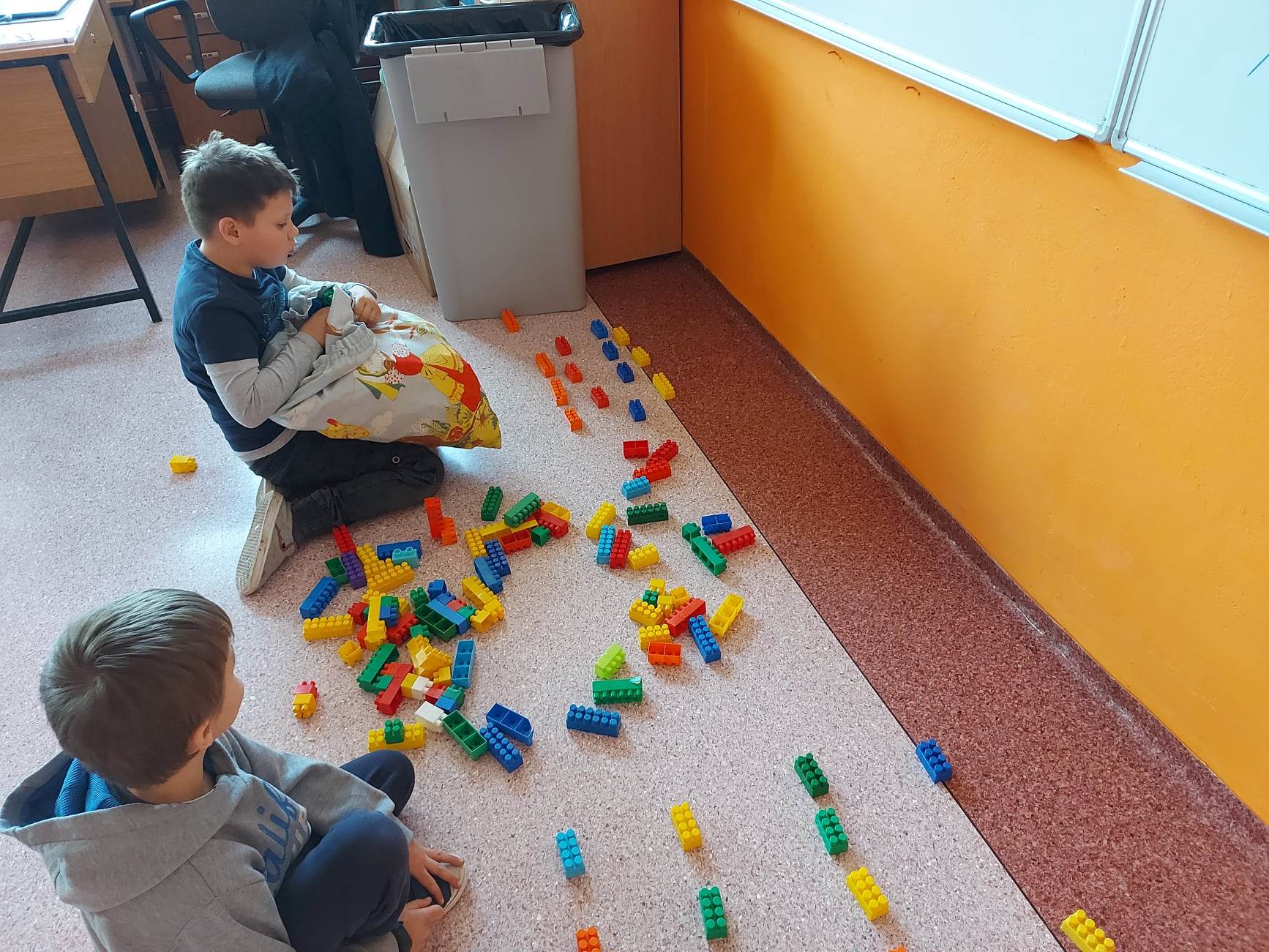 Gry matematyczne
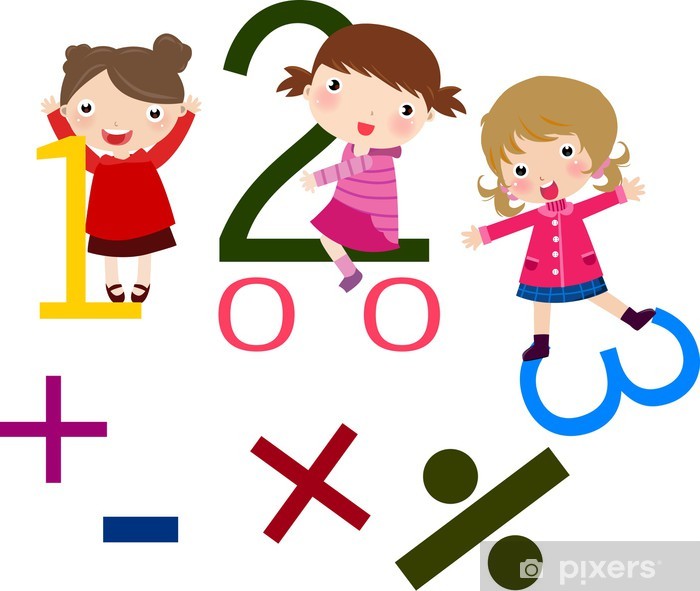 Prowadzący: Iwona Rygiel
Ogólne cele edukacyjne.

 1. Rozwijanie zainteresowania matematyką poprzez gry i zabawy matematyczne.
 2. Rozwijanie indywidualnych uzdolnień.
 3. Poszerzanie i pogłębianie wiedzy matematycznej.
 4. Kształtowanie u uczniów umiejętności samodzielnej i twórczej pracy z tekstem 
     matematycznym.
 5. Pokazywanie użyteczności matematyki  w otaczającym nas środowisku.
 6. Rozwijanie myślenia logicznego i kombinacyjnego.
 7. Stosowanie nowoczesnych technik nauczania w celu zapewnienia wszechstronnego
      rozwoju ucznia.
 8. Zachęcanie dziecka do podejmowania samodzielnej pracy nad poszerzeniem wiadomości 
      i umiejętności z zakresu matematyki.
Cele szczegółowe.


1. Rozwijanie sprawności rachunkowej w zakresie czterech podstawowych działań.
2. Kształcenie sprawności  manualnej i wyobraźni geometrycznej.
3. Kształtowanie pojęć matematycznych i rozwijanie umiejętności posługiwania się nimi.
4. Rozwijanie umiejętności stosowania matematyki w praktyce.
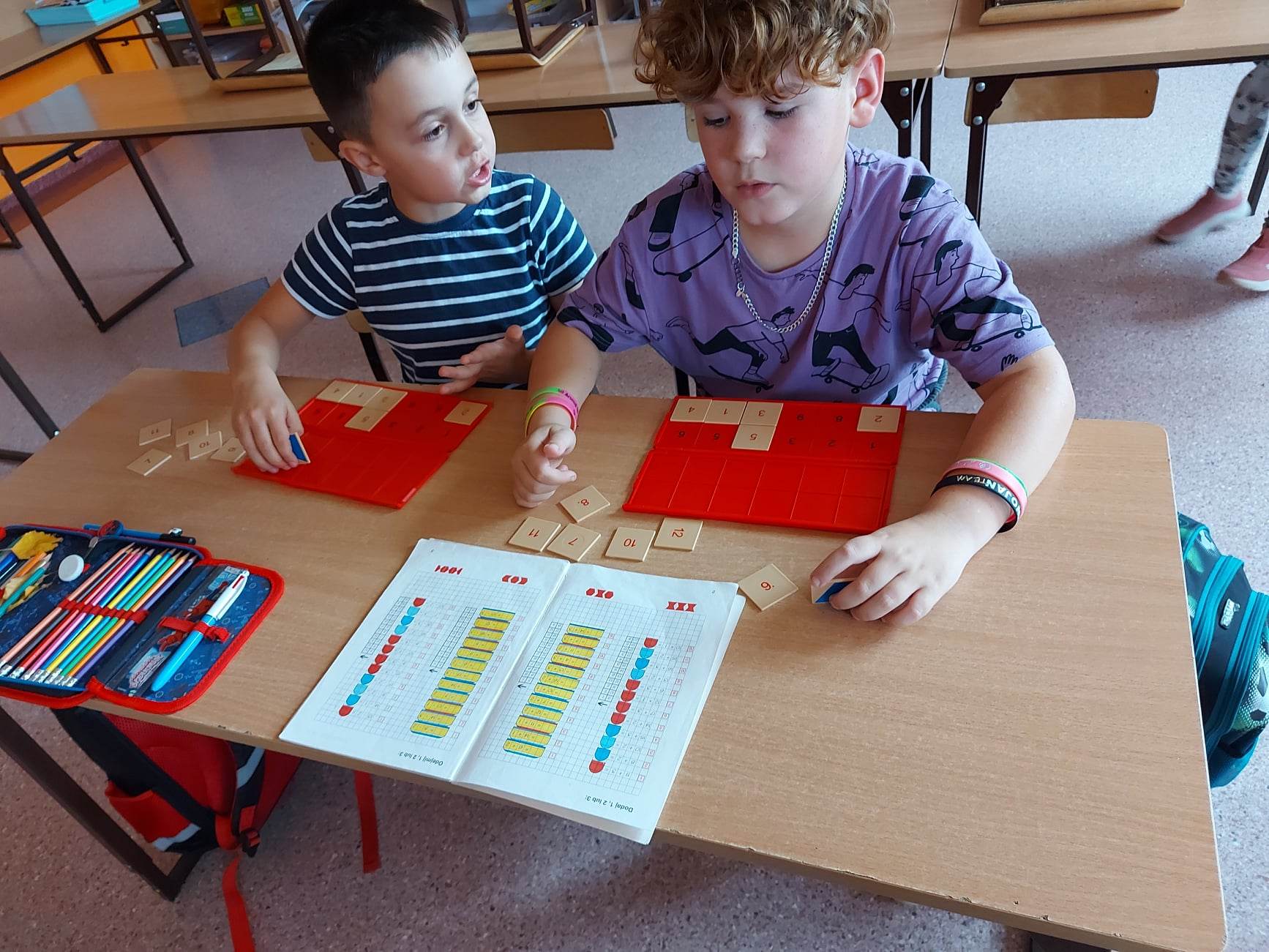 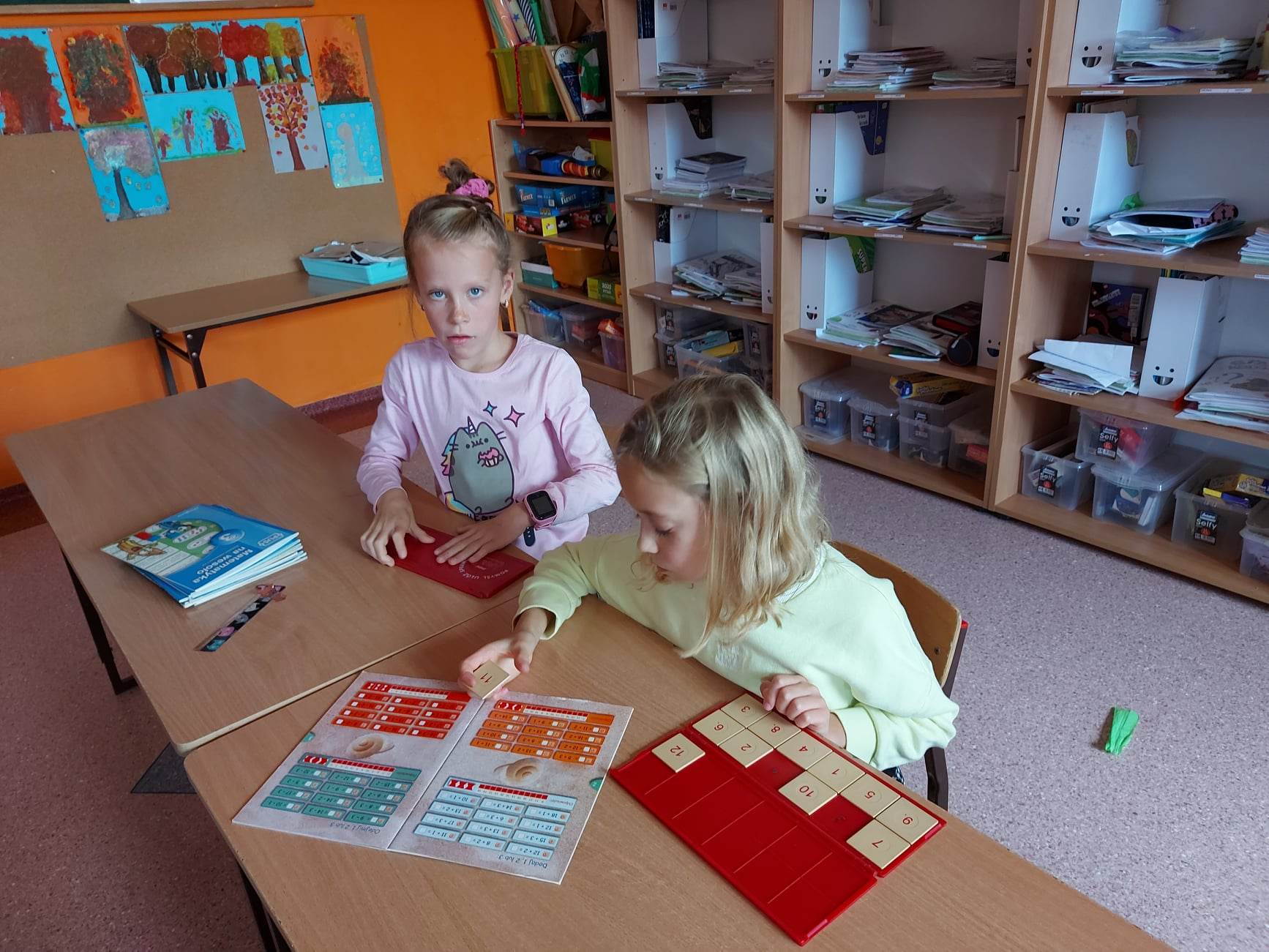 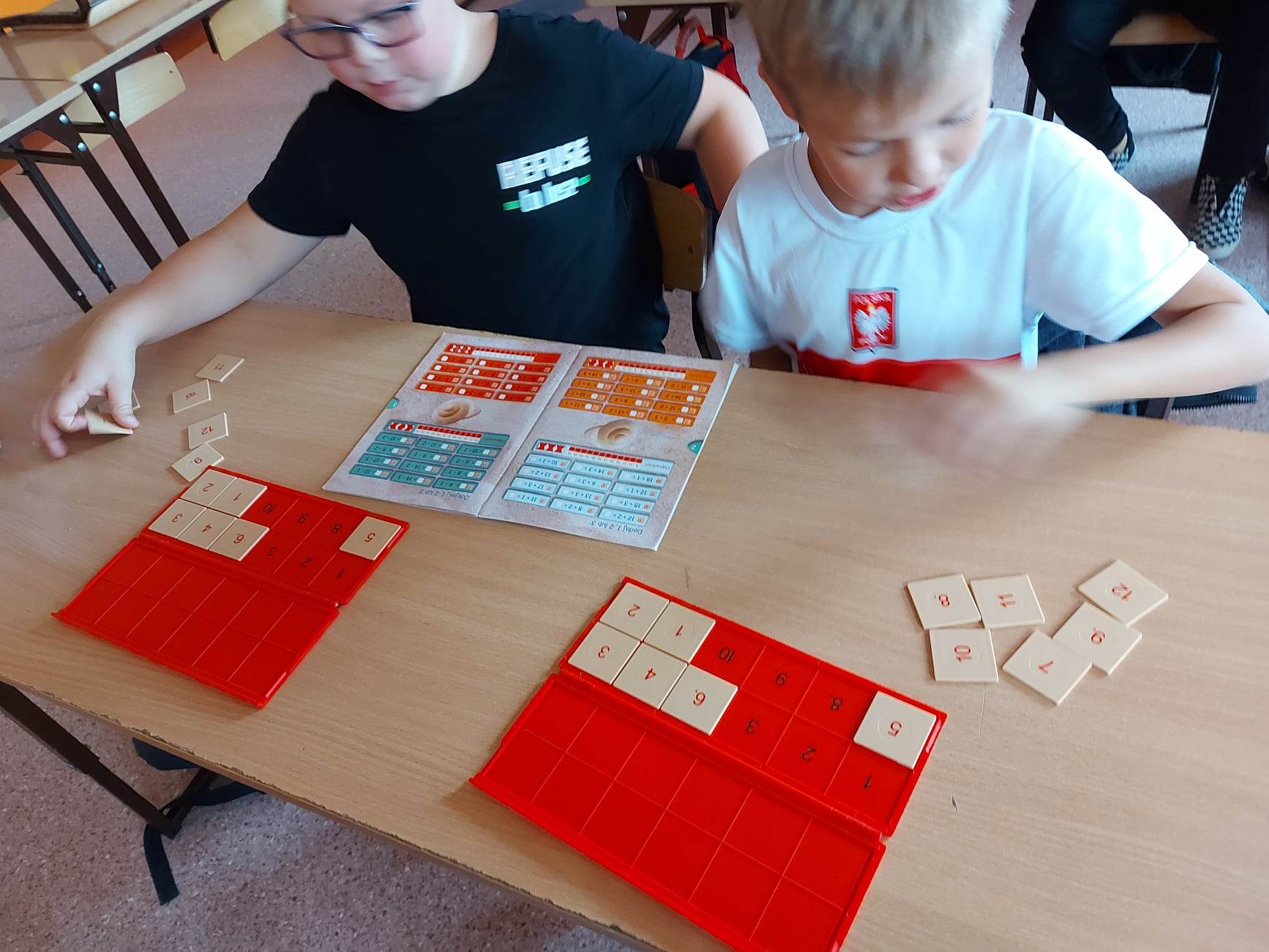 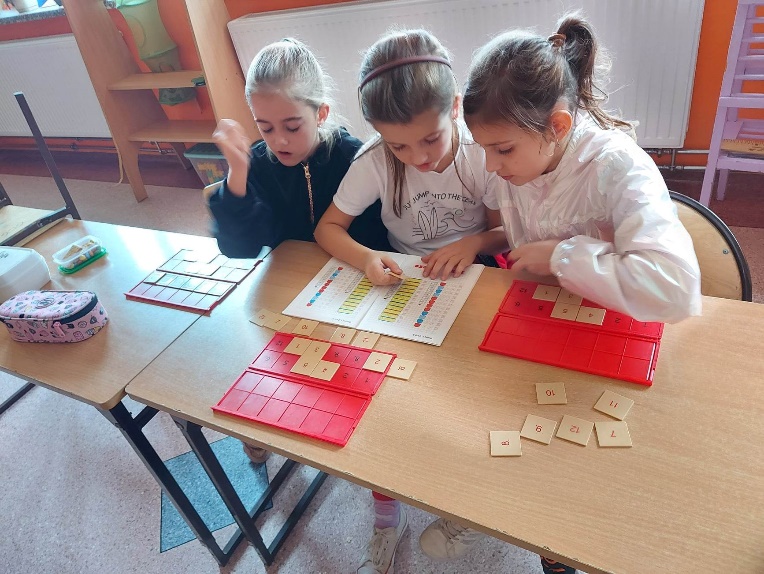 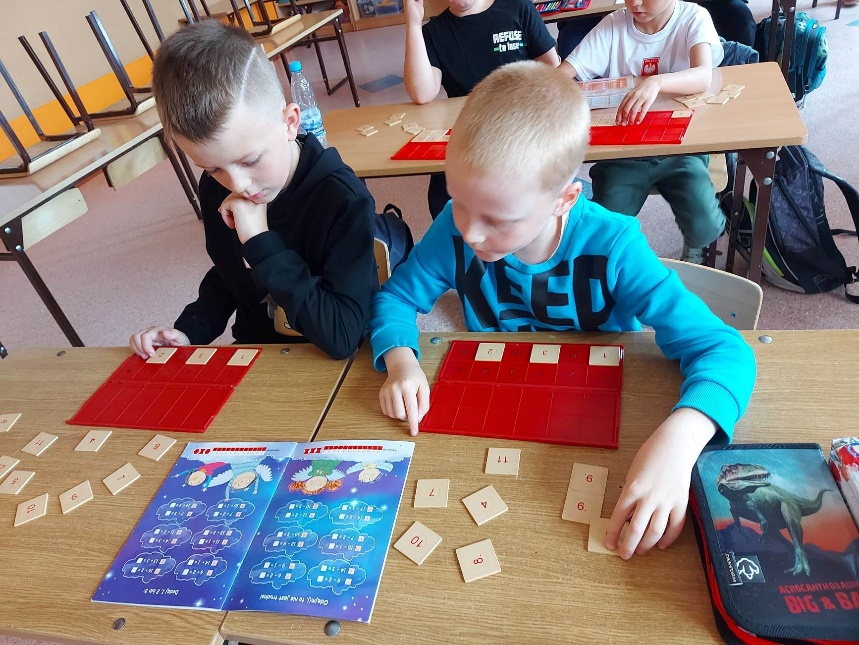 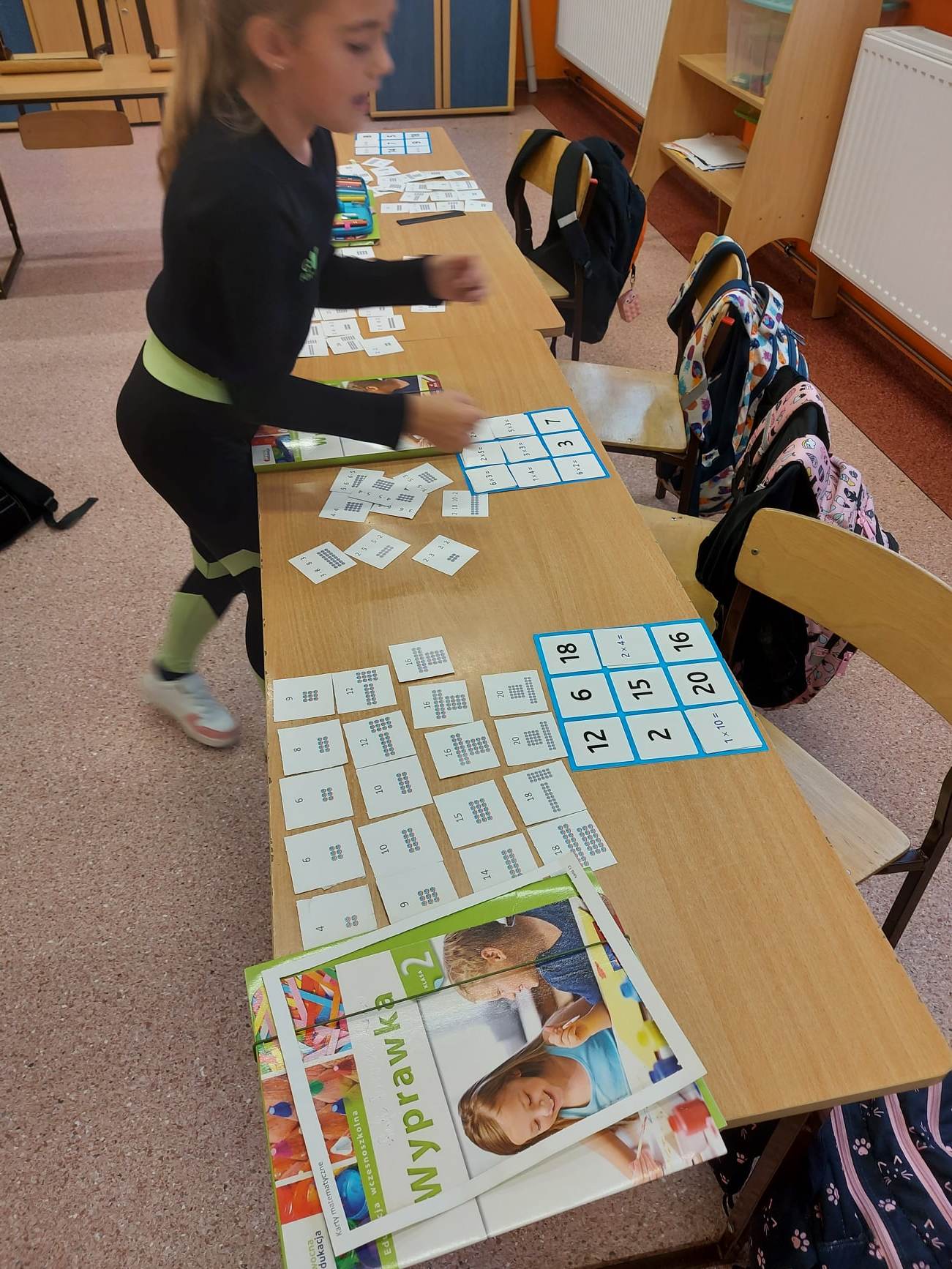 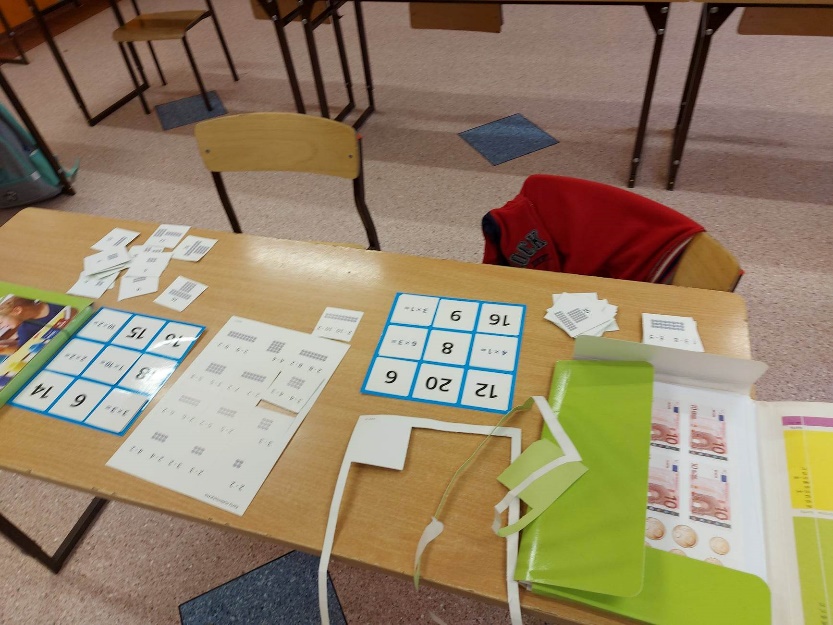 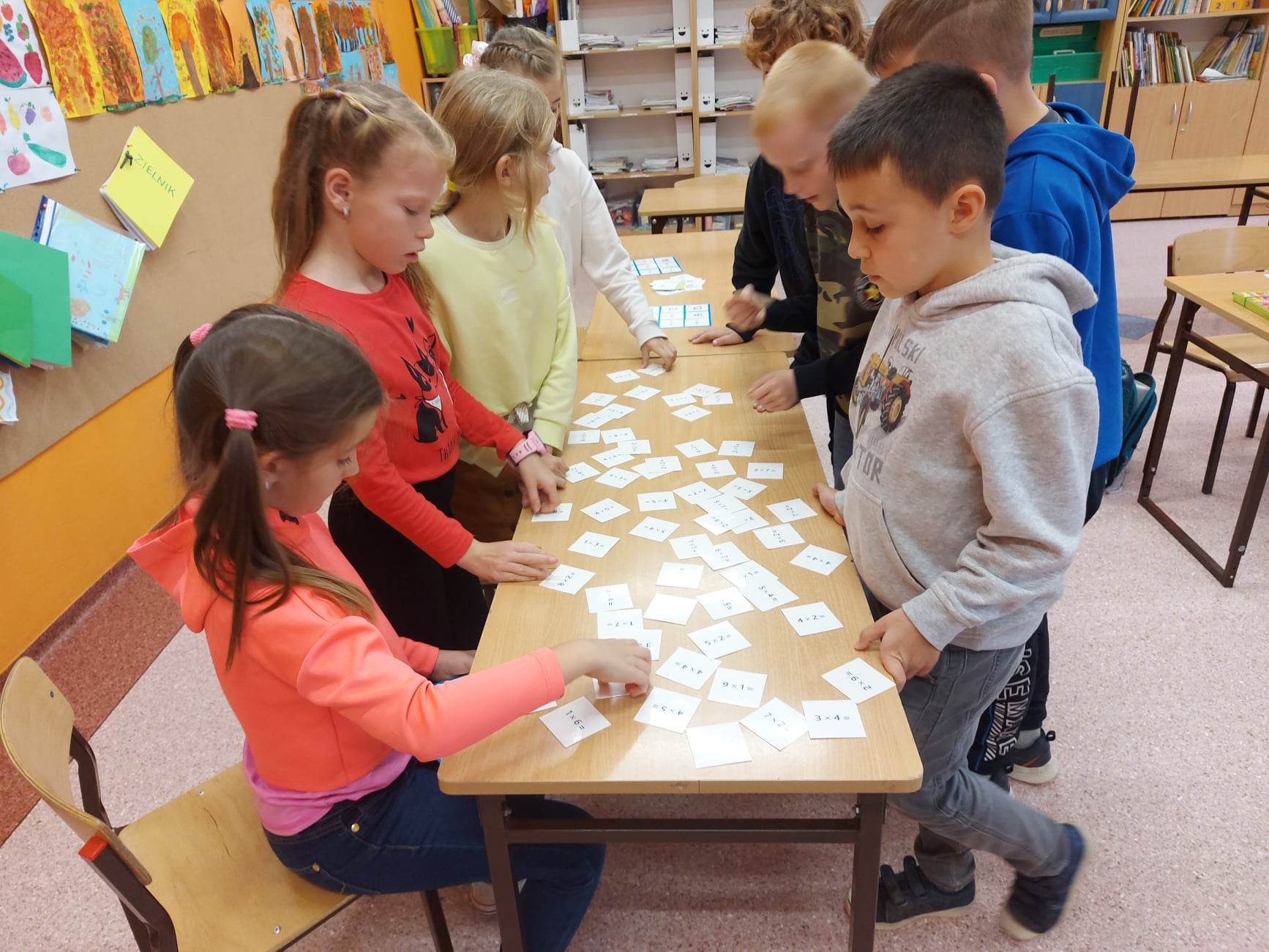 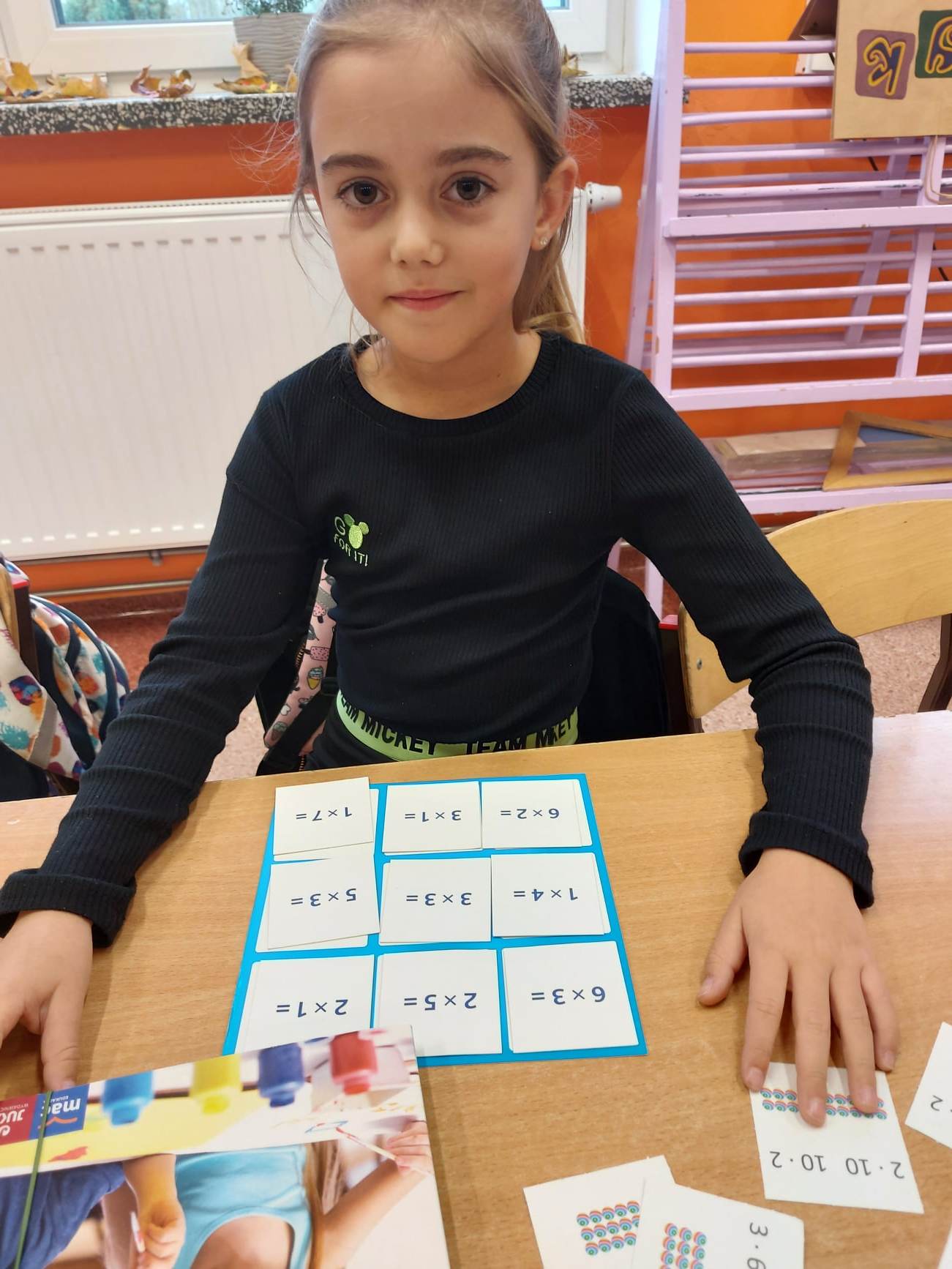 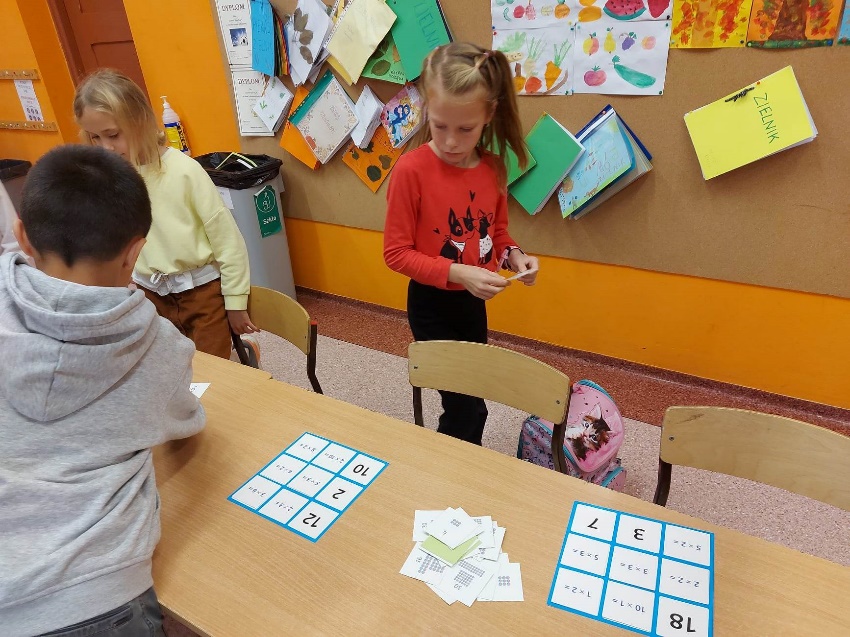 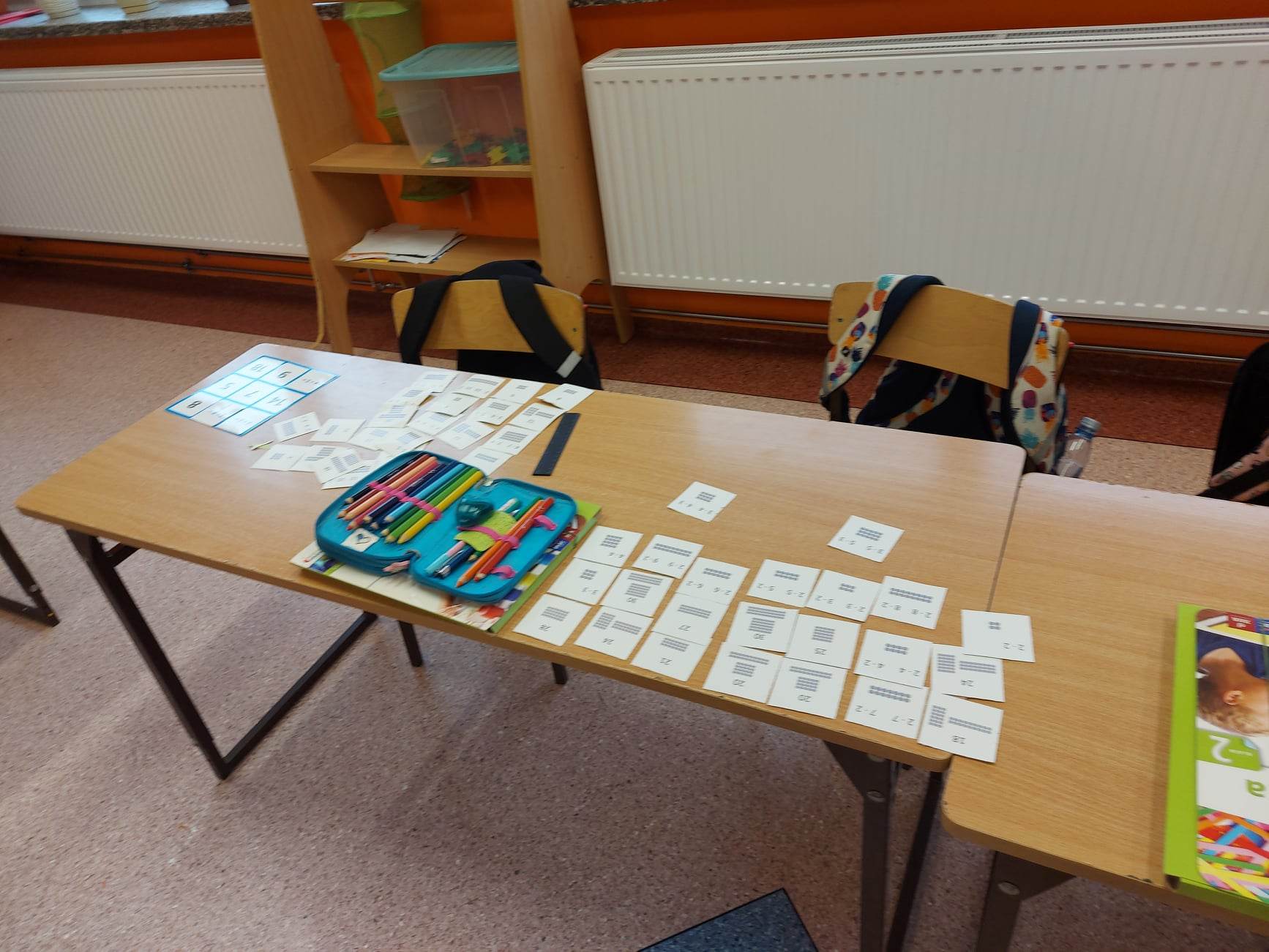 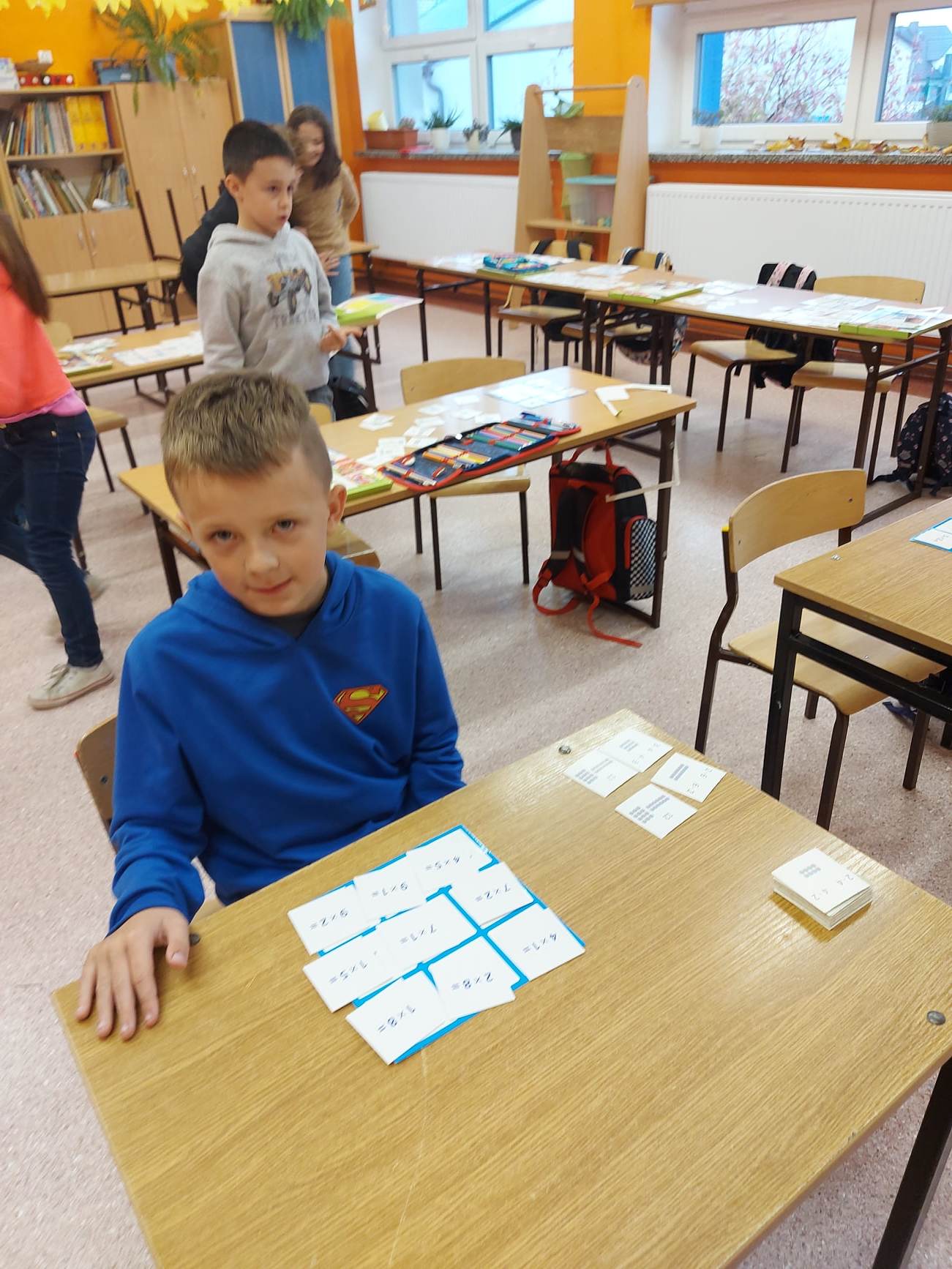 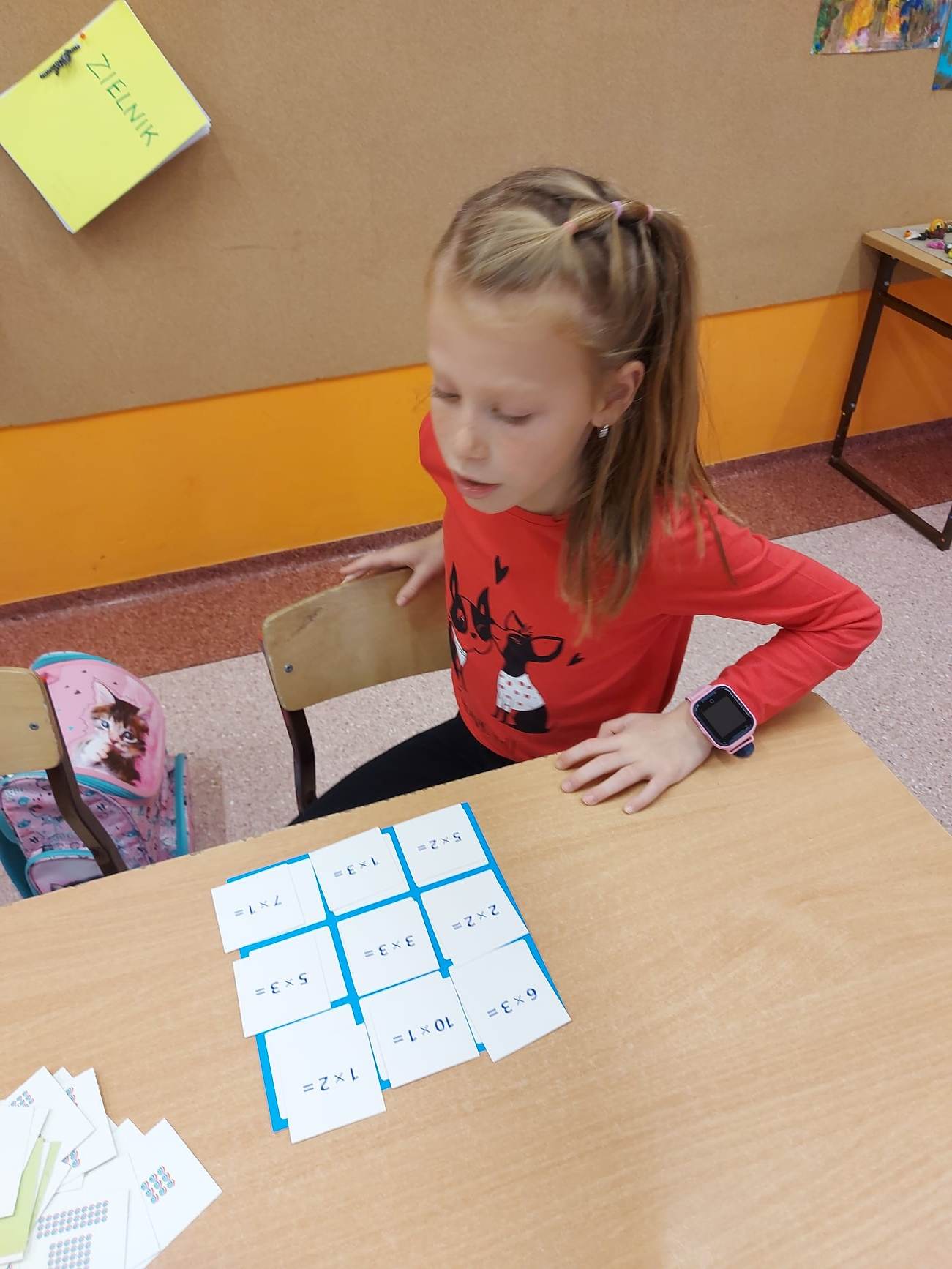 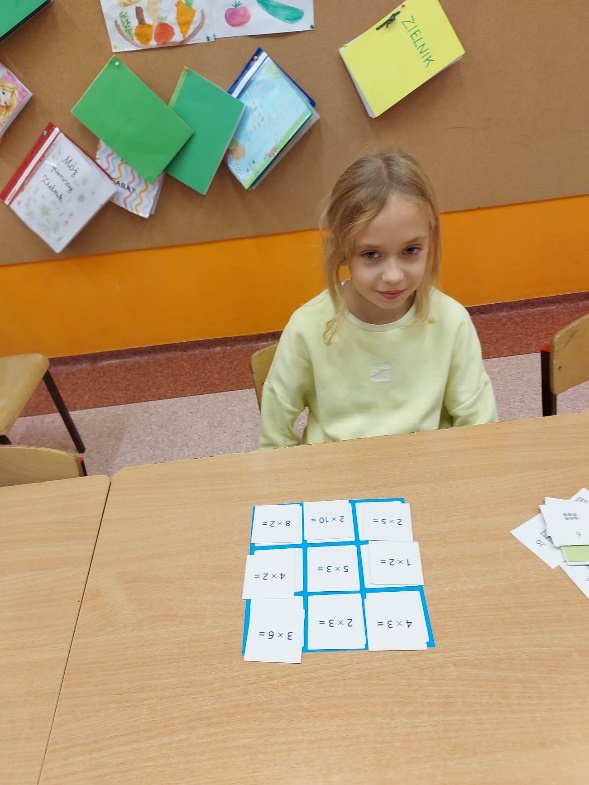 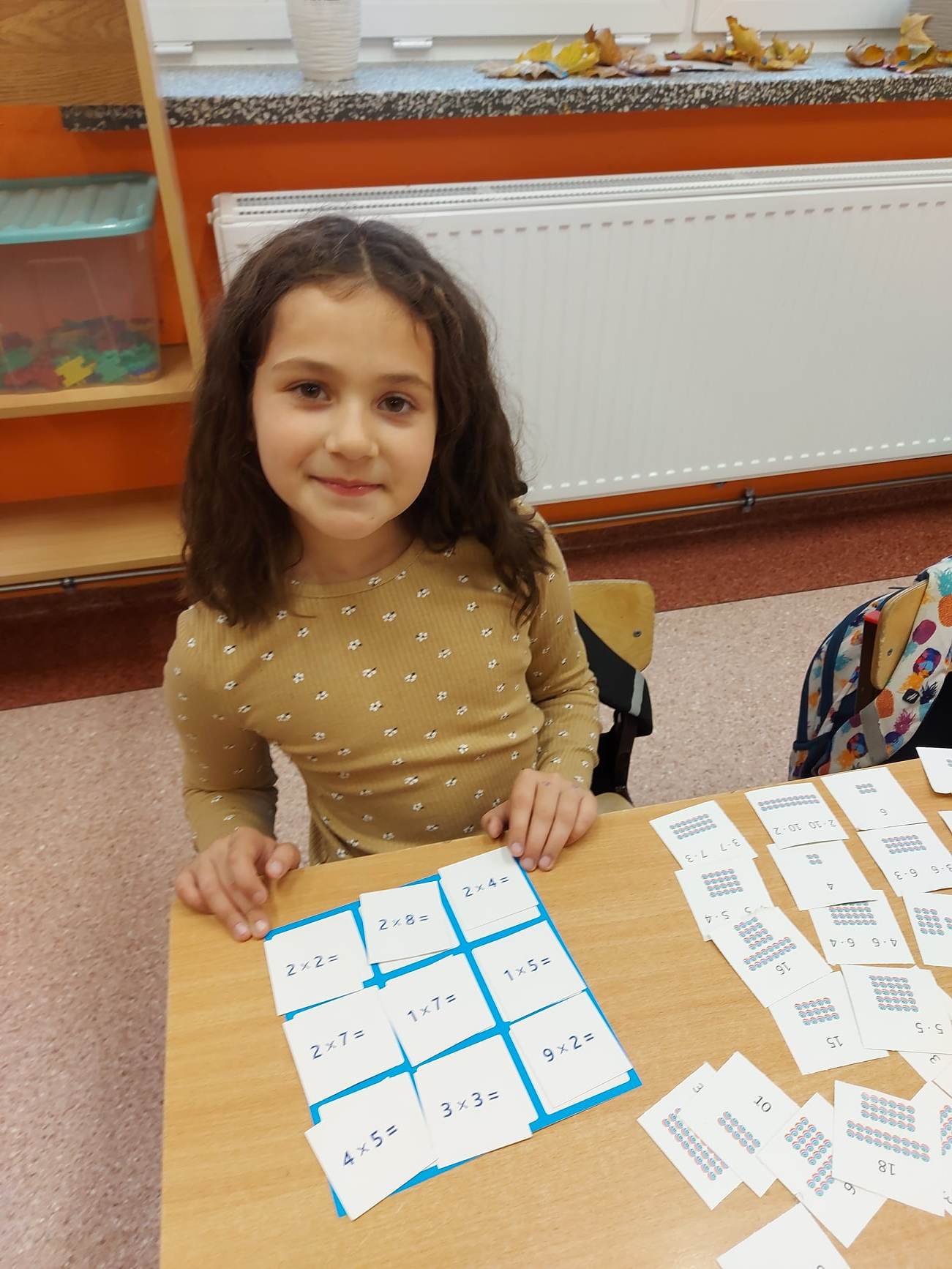 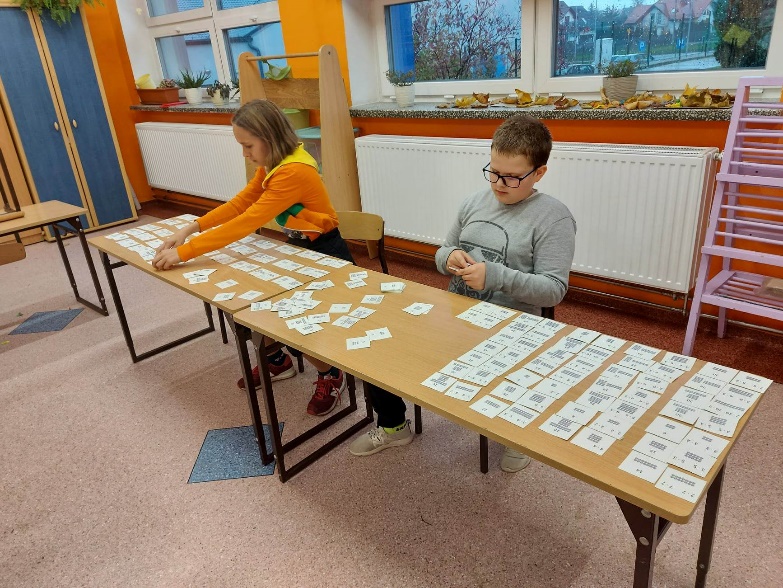 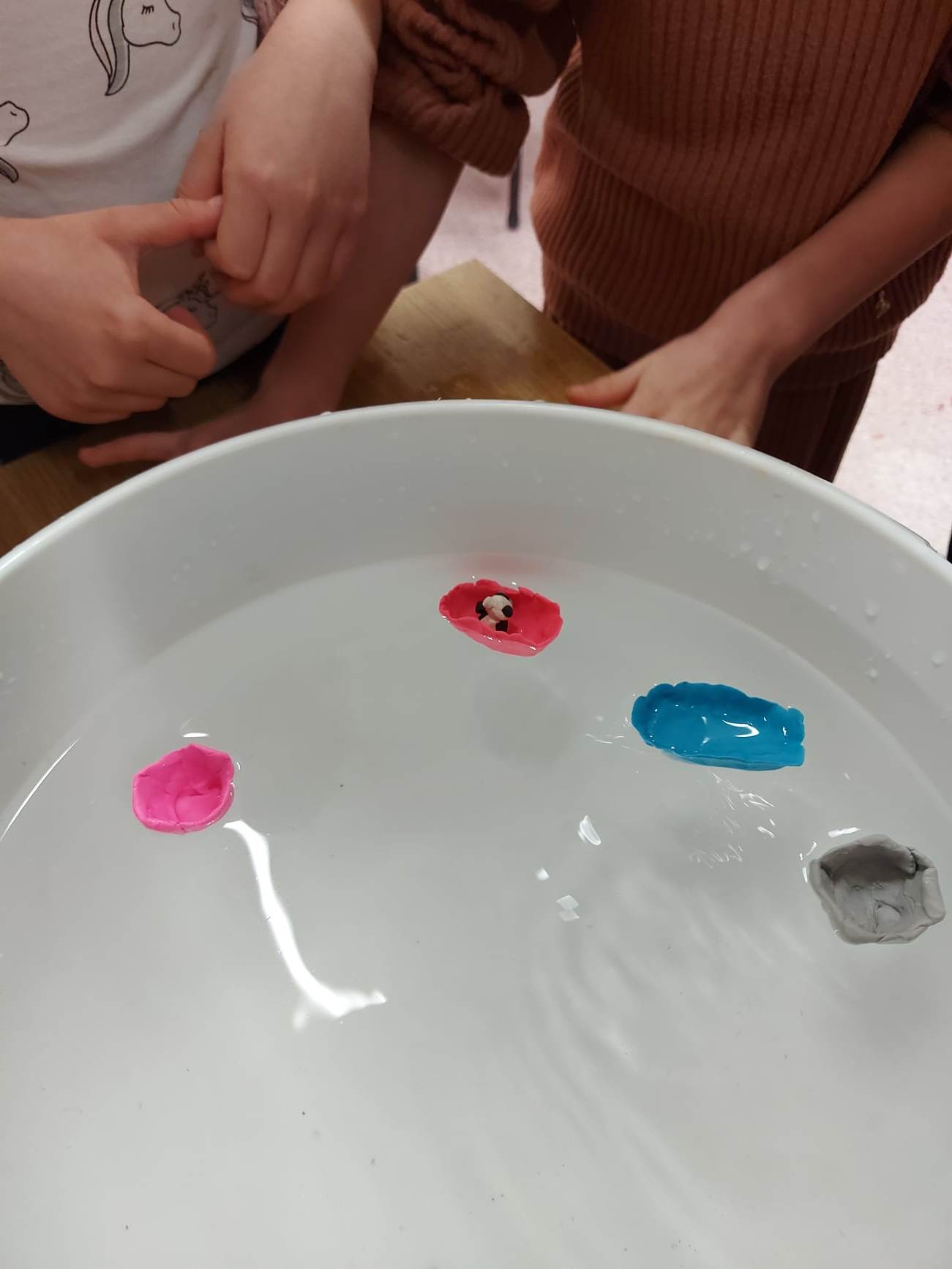 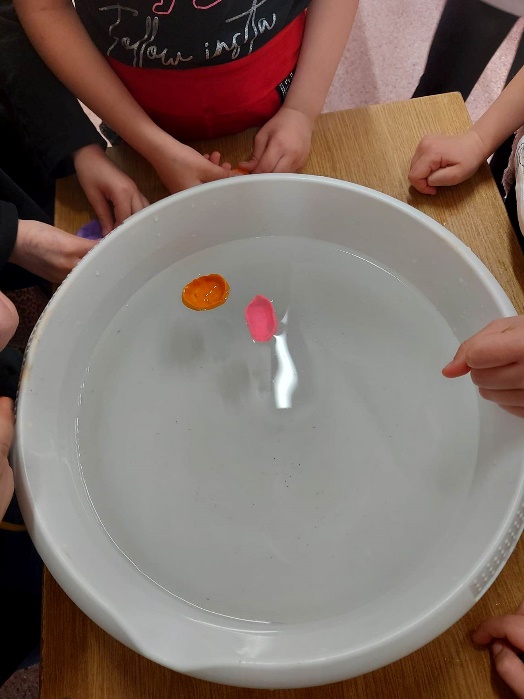 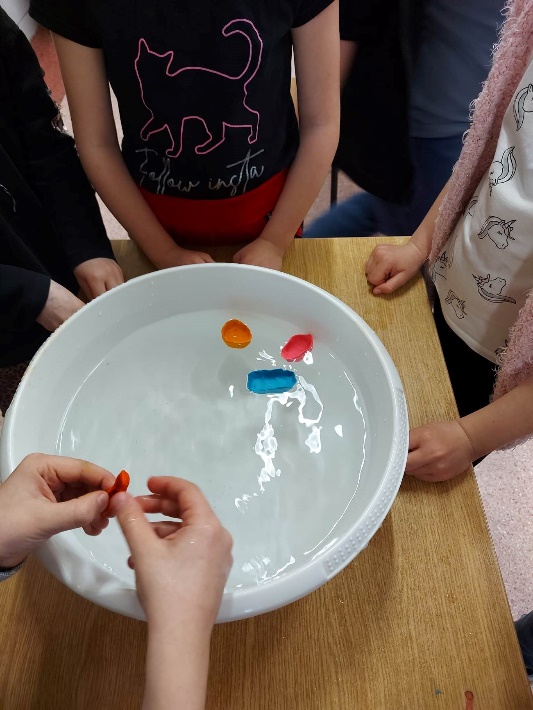 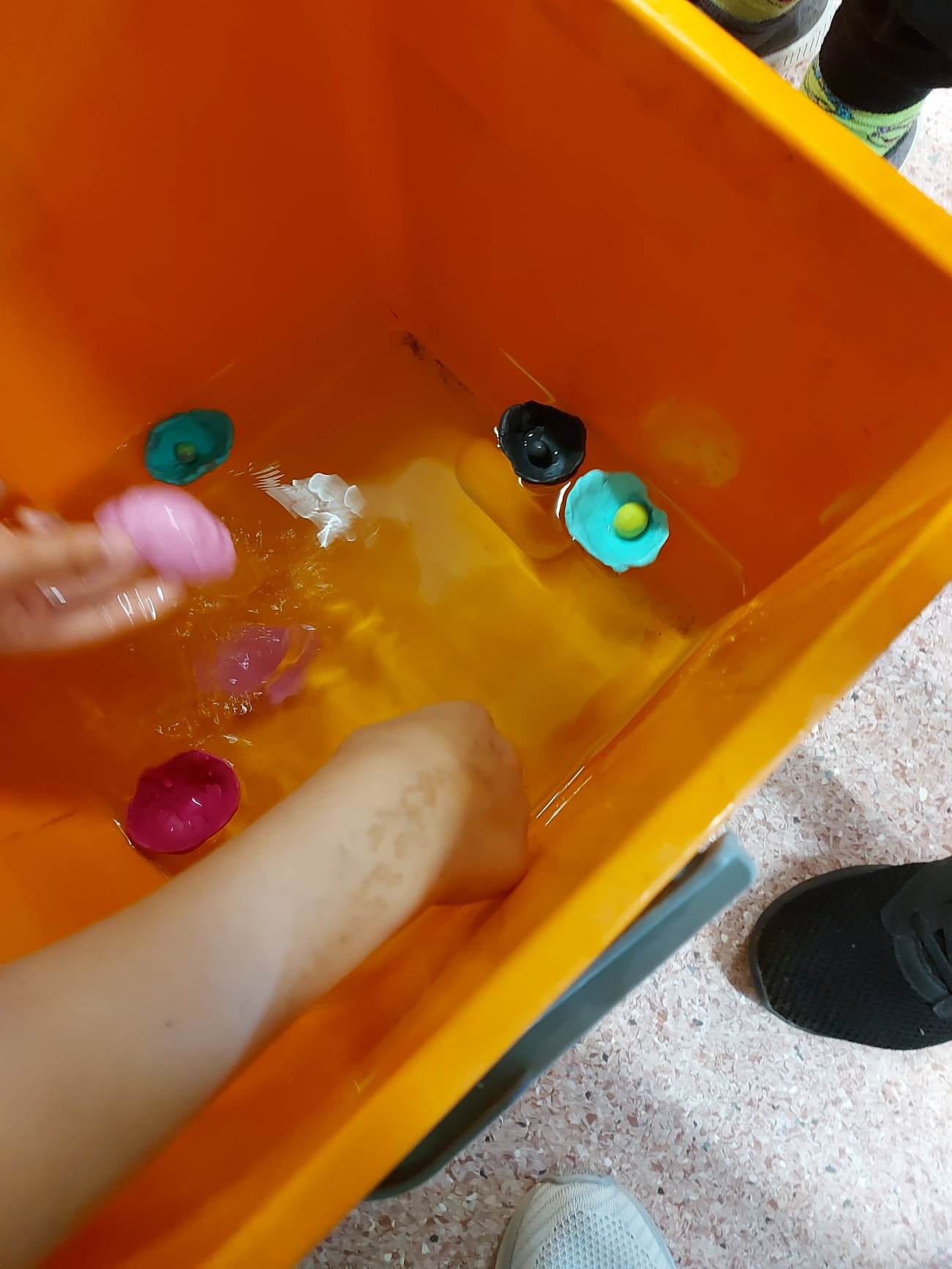 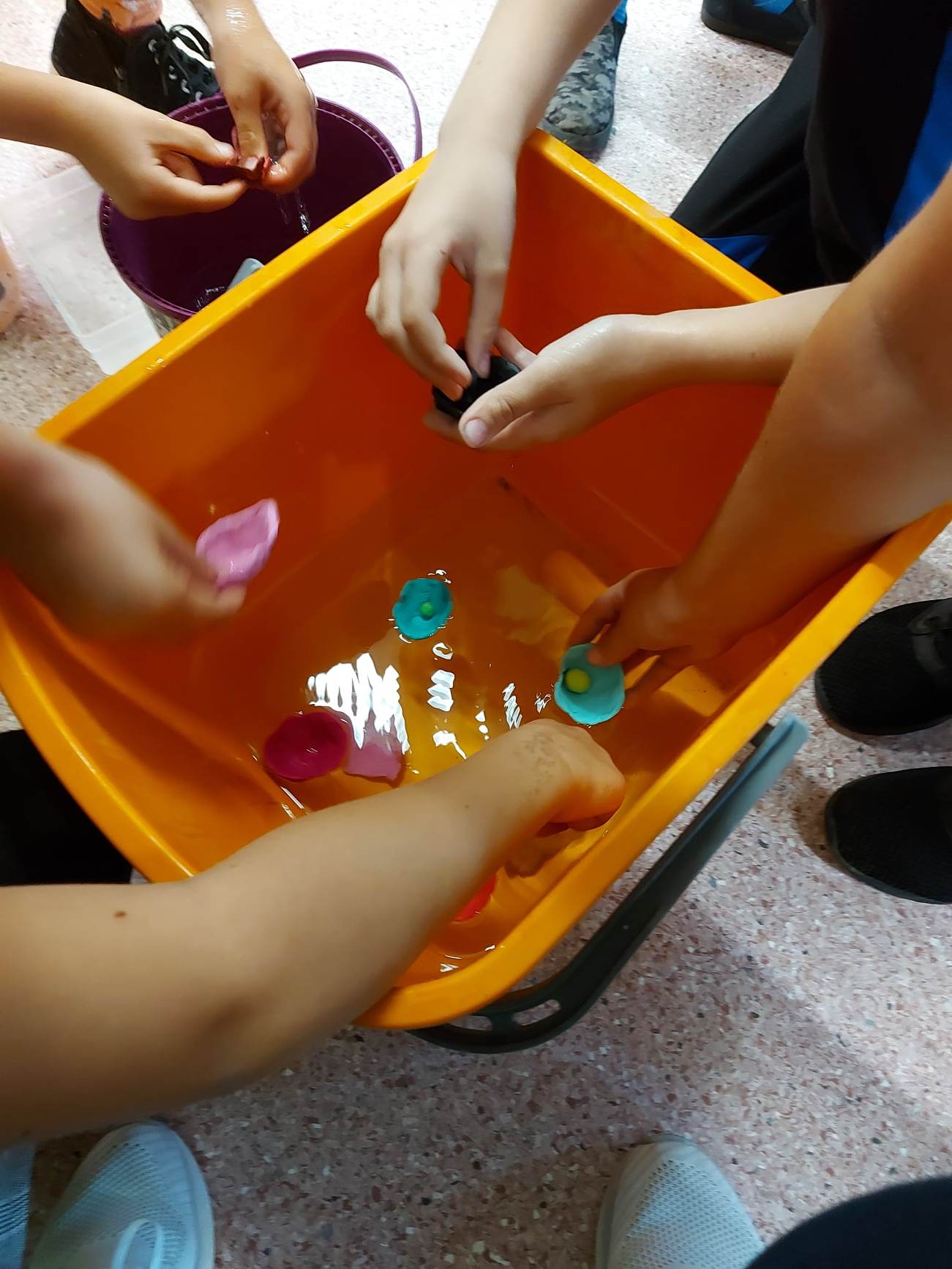 Zajęcia korekcyjno - kompensacyjne
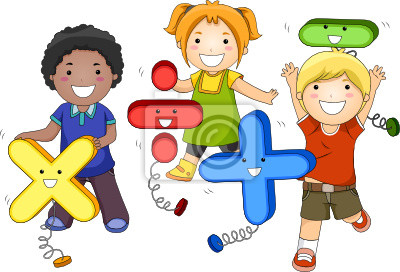 Prowadzący: Iwona Rygiel
Celem zajęć korekcyjno – kompensacyjnych jest przede wszystkim pomoc uczniom w przezwyciężeniu ich trudności, w opanowaniu określonych umiejętności i wiadomości. Zajęcia te mają także na celu stworzenie uczniom możliwości rozwoju umysłowego, społecznego i emocjonalnego na miarę ich możliwości i zgodnie z zaleceniami PPP. Celem pośrednim jest zbudowanie u dziecka odpowiedniej samooceny.
Cele szczegółowe  obejmują:
1. Kształtowanie i utrwalanie podstawowych pojęć arytmetycznych.2. Pogłębianie i utrwalanie znajomości czterech działań arytmetycznych wraz z opanowaniem      
    podstaw techniki rachunkowej.3. Kształtowanie wstępnej matematyzacji konkretnych sytuacji i umiejętność ich słownego
    opisu oraz przy użyciu schematów obrazowych i symboli matematycznych.4. Rozwijanie umiejętności posługiwania się metodami matematycznymi przy rozwiązywaniu
   problemów dotyczących treści programowych oraz sytuacji życiowych.5. Rozumienie działań na liczbach w oderwaniu od konkretnej sytuacji.6. Wdrażanie do samodzielnej pracy z tekstem matematycznym.7. Rozwijanie wyobraźni, myślenia, aktywności twórczej i zainteresowań matematyką.
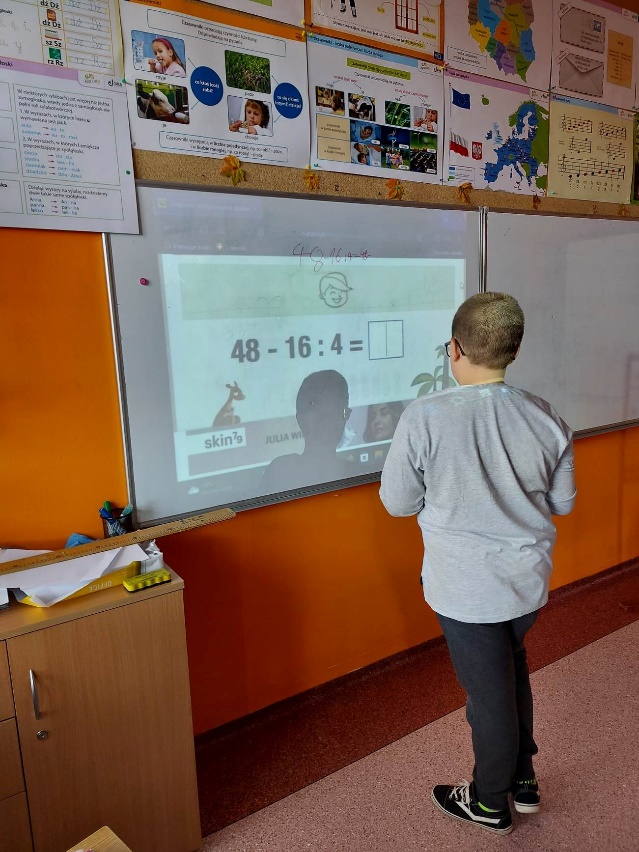 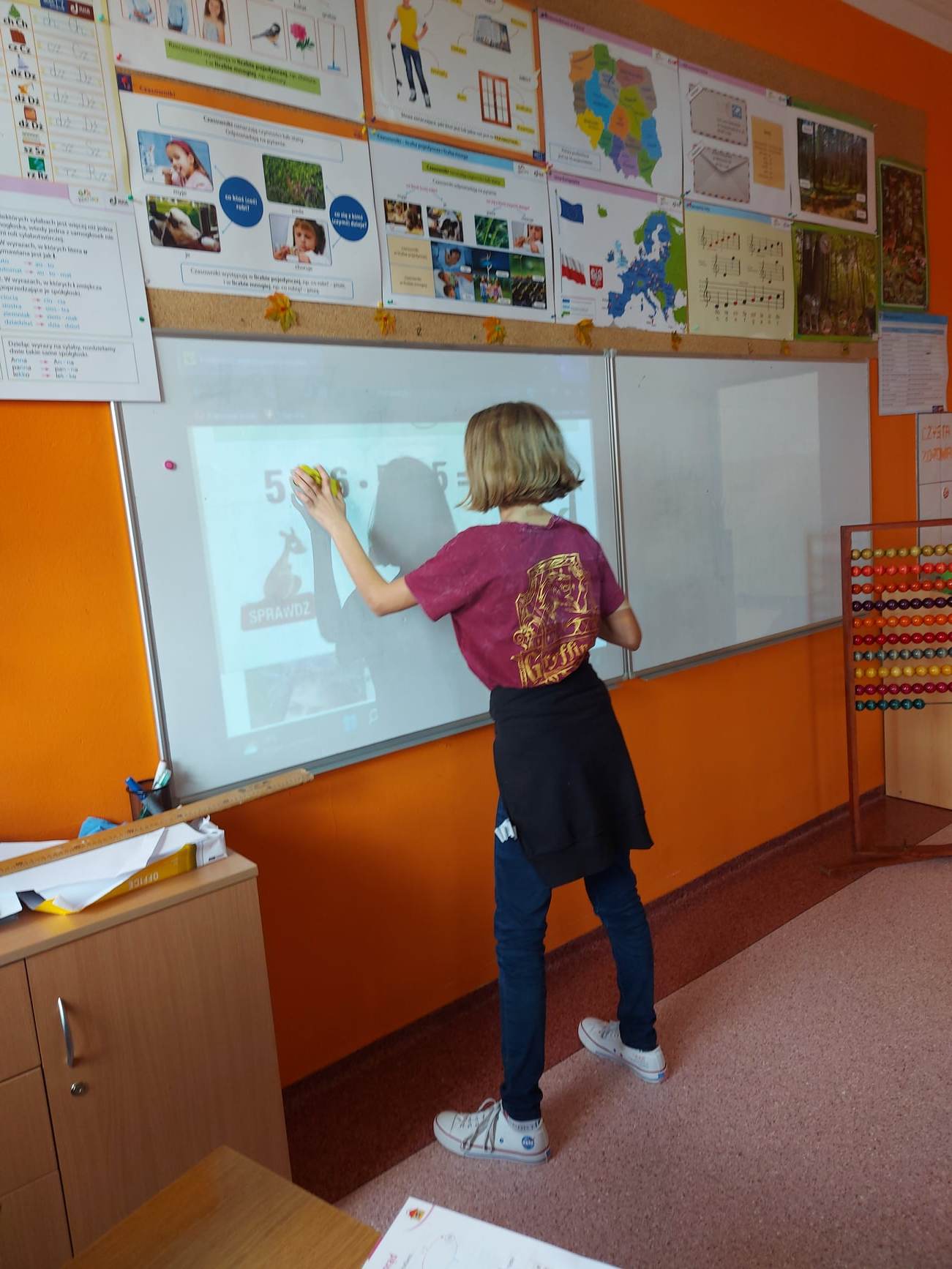 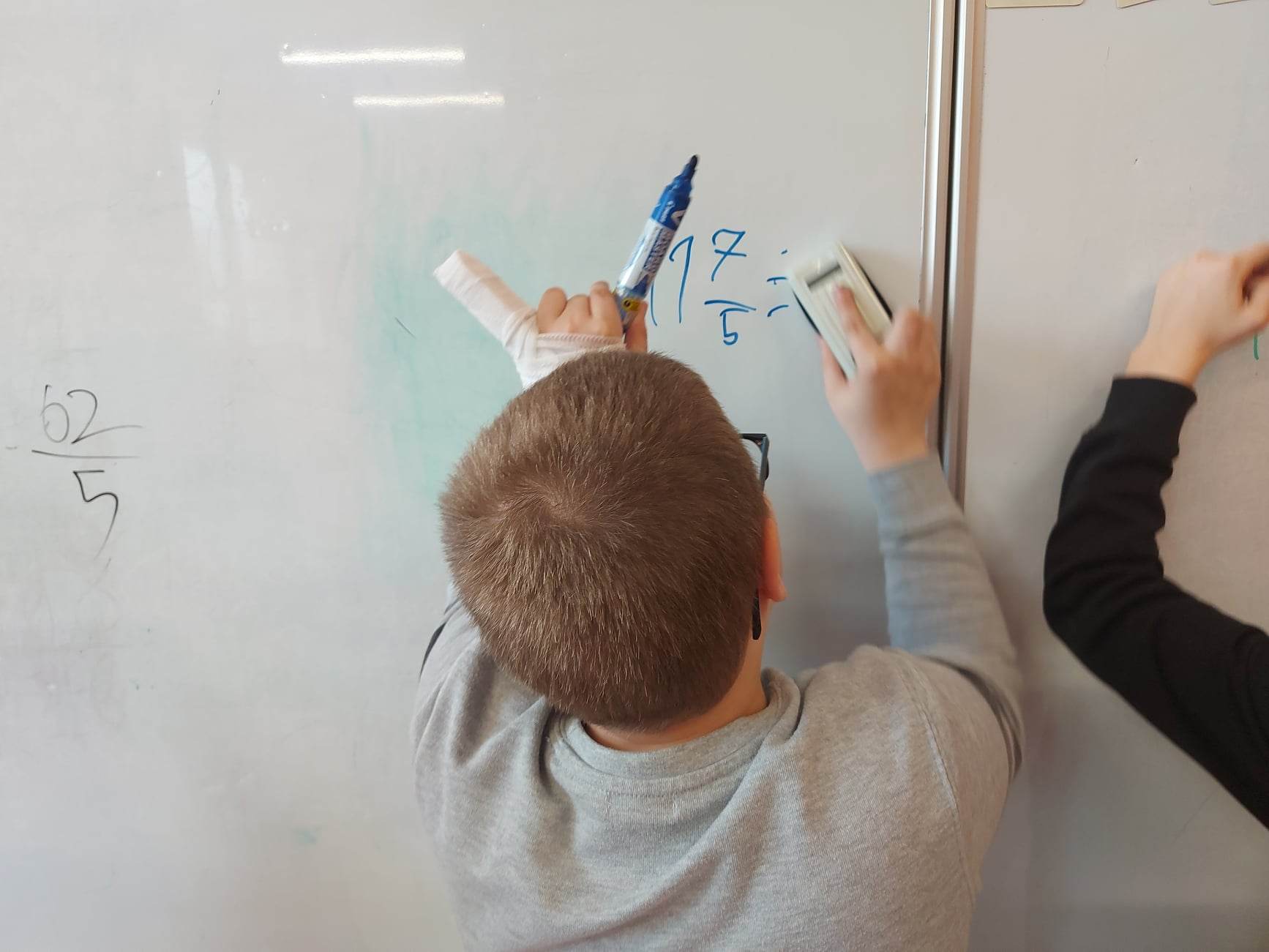 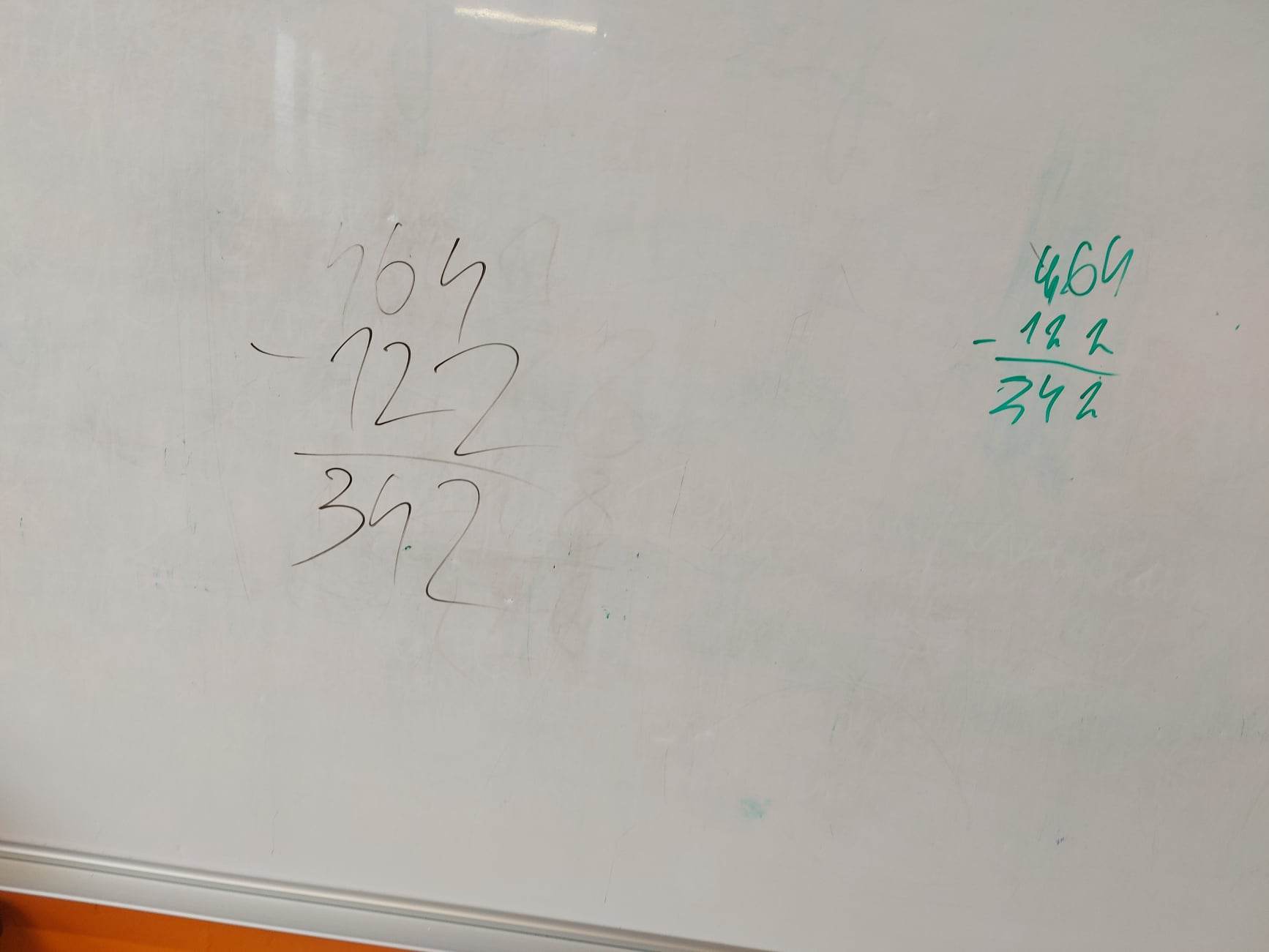 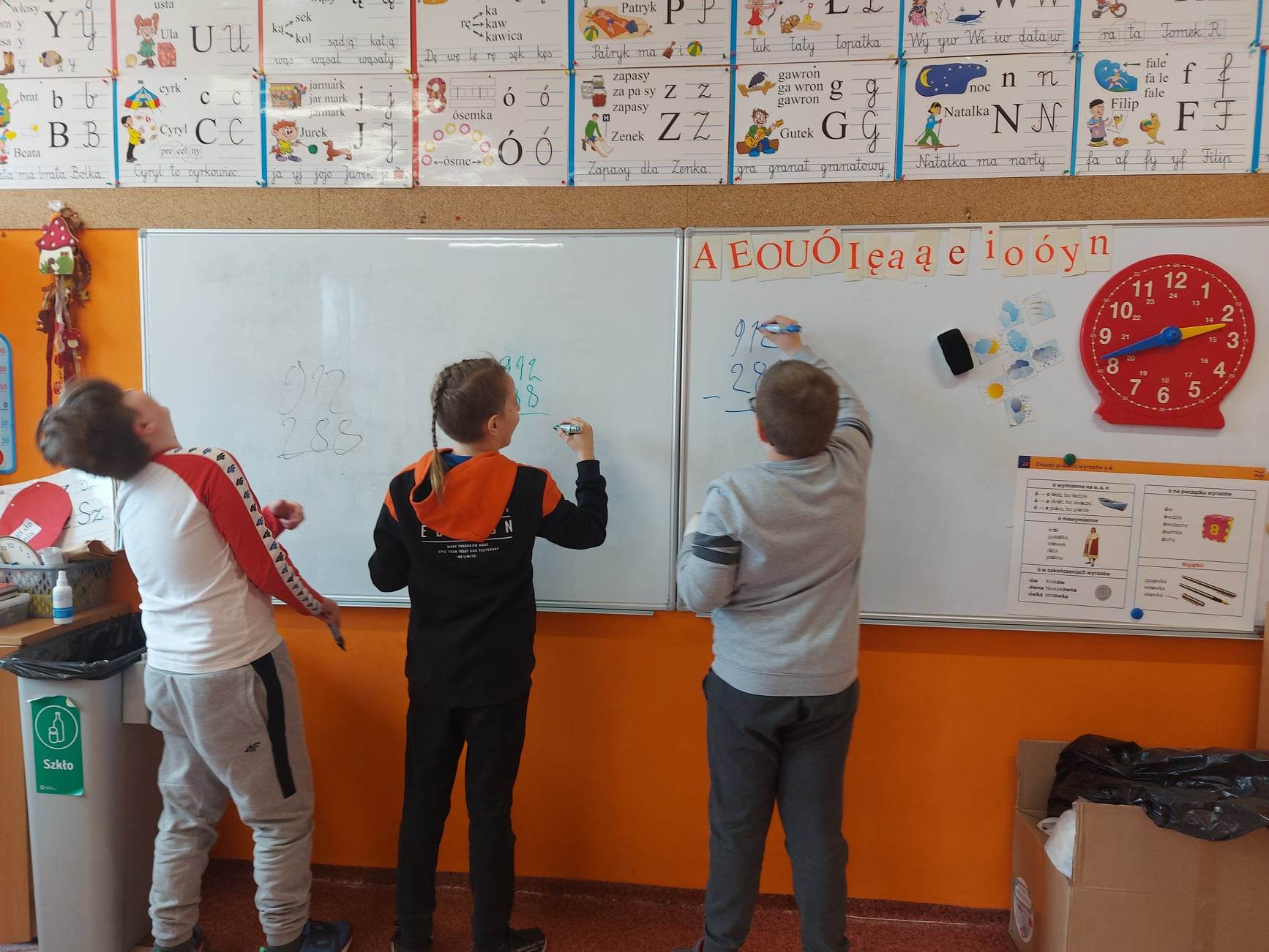 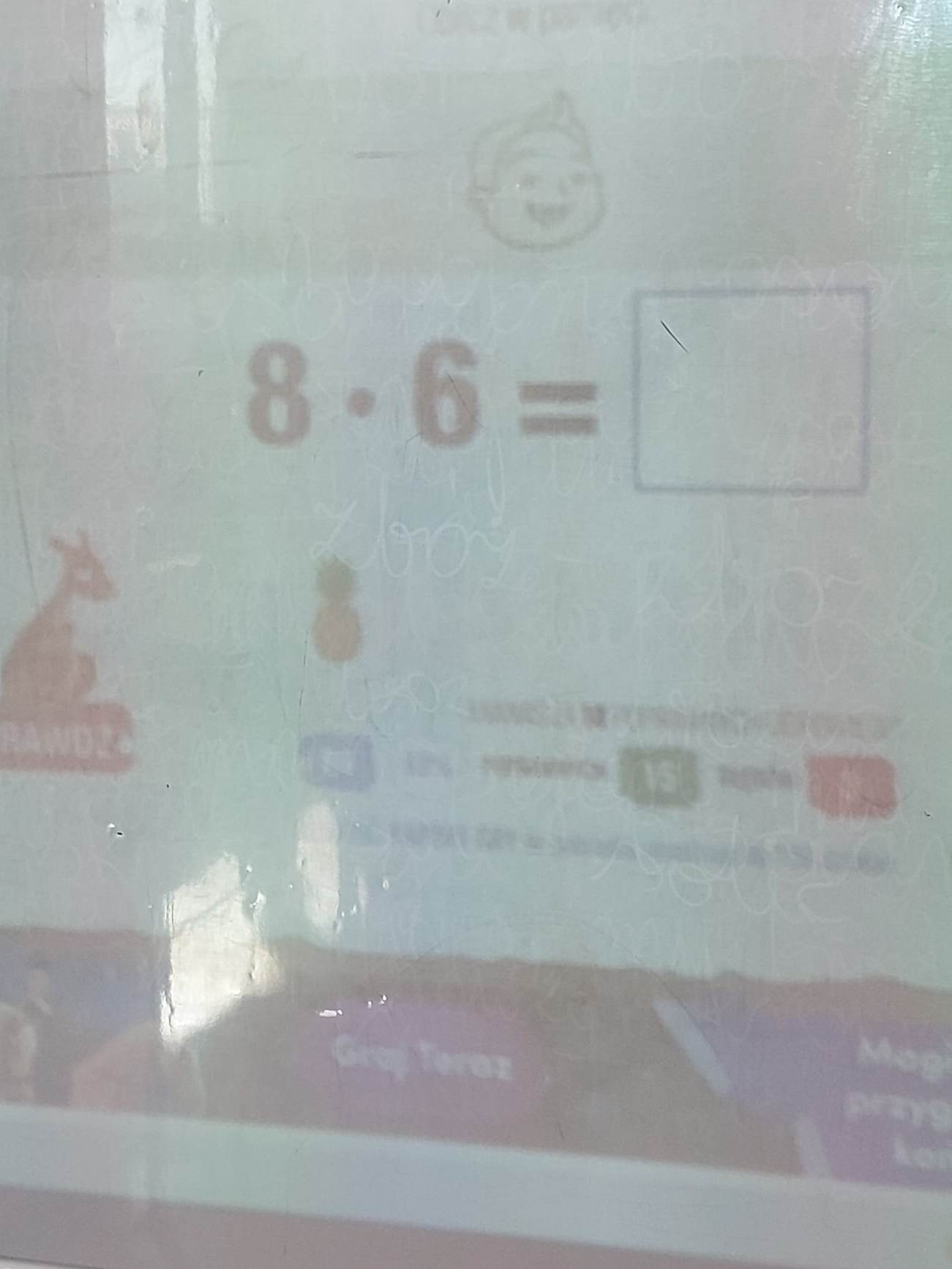